СЮЖЕТНО-РОЛЕВАЯ ИГРА 
В БИБЛИОТЕКЕ:
ИЗ ОПЫТА РАБОТЫ ОТДЕЛА РЕДКИХ КНИГ КИРОВСКОЙ ОБЛАСТНОЙ НАУЧНОЙ БИБЛИОТЕКИ ИМ. А. И. ГЕРЦЕНА
ОЛЬГА ОЛЕГОВНА БУРДИКОВА
главный библиотекарь отдела редких книг
КОГБУК «КОУНБ им. А. И. Герцена»
МОЖНО СРАВНИТЬ С ДЕЛОВОЙ ИГРОЙ
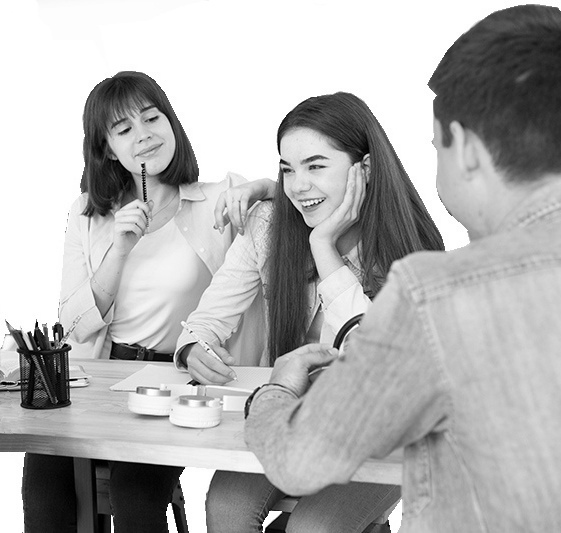 Но роли объединены именно ИГРОВЫМ сюжетом: то есть какой-либо ВЫМЫШЛЕННОЙ историей,             где действия участников направлены на выбор наиболее интересной и наиболее подходящей сюжету и характеру героя стратегии поведения
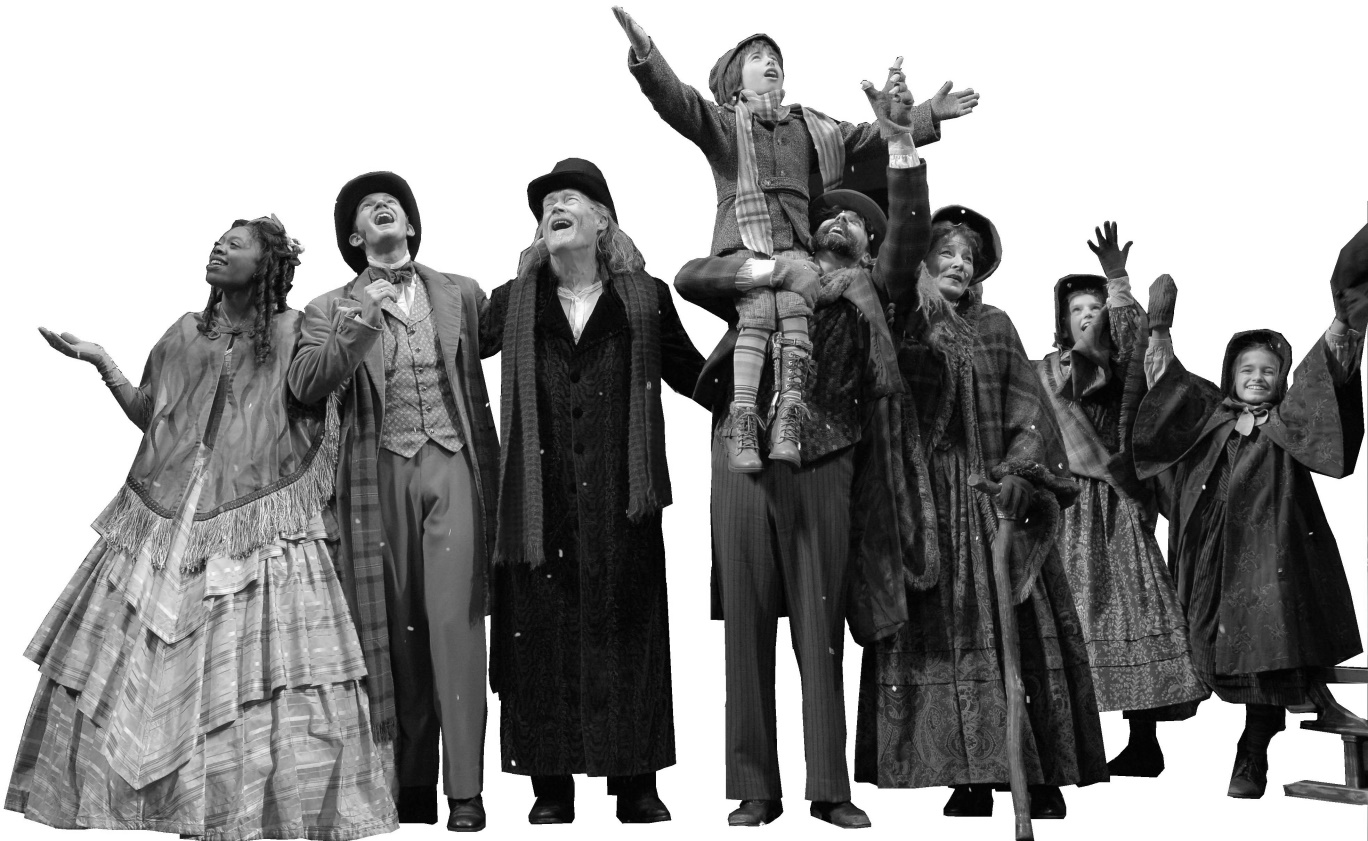 МОЖНО СРАВНИТЬ 
С ТЕАТРАЛИЗОВАННЫМ 
ПРЕДСТАВЛЕНИЕМ
Но в текстах ролей содержится только информация о мотивации и целях героя:      ЧТО И КАК ДЕЛАТЬ УЧАСТНИКИ ДОЛЖНЫ ПРИДУМАТЬ САМИ
СЮЖЕТНО-РОЛЕВАЯ ИГРА
ЭТО СЮЖЕТНАЯ ИГРА
ЭТО ИГРА ПО РОЛЯМ
У каждого есть своя РОЛЬ, в рамках кото-рой игрок взаимодействует с другими персонажами игры. У игроков есть цели, которые нужно выполнить в ходе игры. Игроки не знают про цели друг друга
Есть общий СЮЖЕТ, который всех объединяет, которым ограничены действия игроков
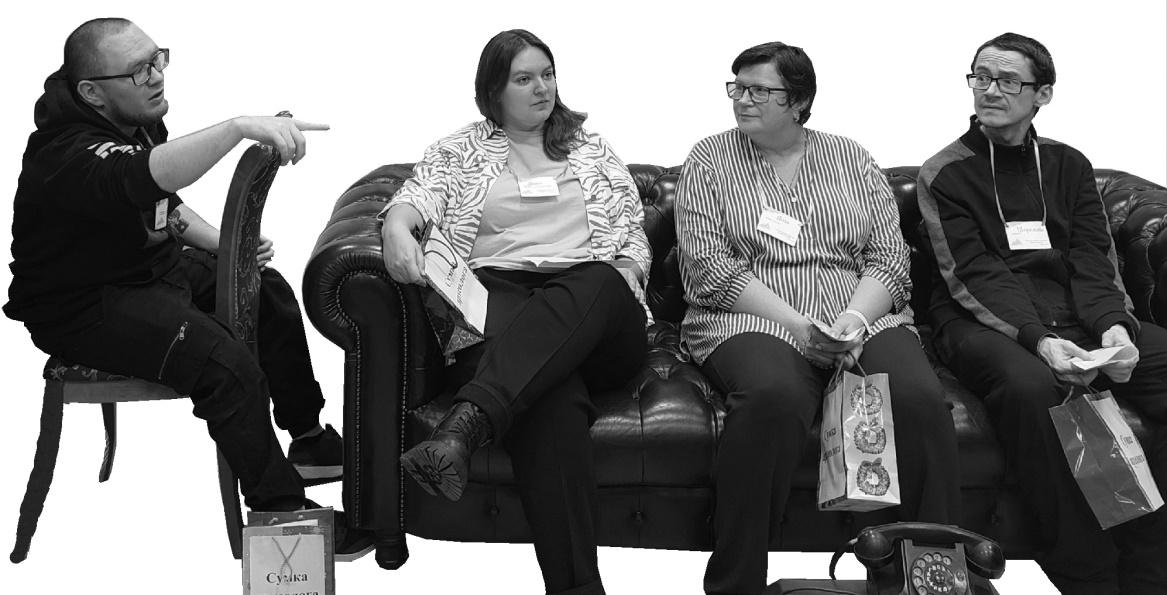 ЧТО НУЖНО ДЕЛАТЬ? 
Общаясь с другими персонажами, добиться своих целей
СЮЖЕТНО-РОЛЕВАЯ ИГРА
ЭТО НАБОР ТЕКСТОВ
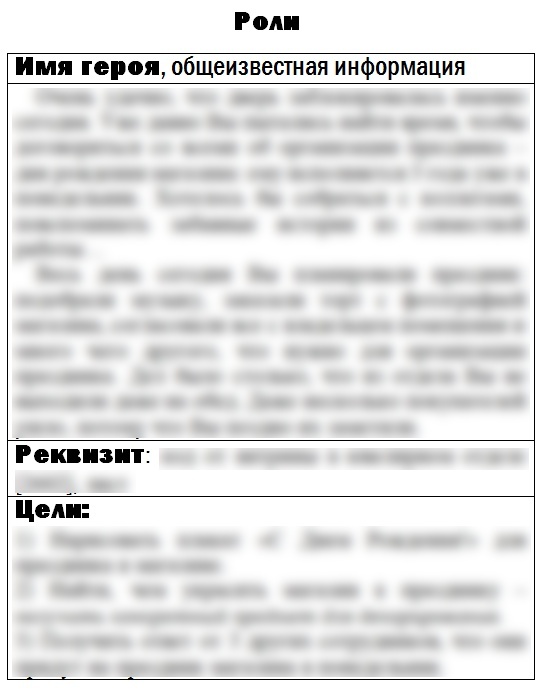 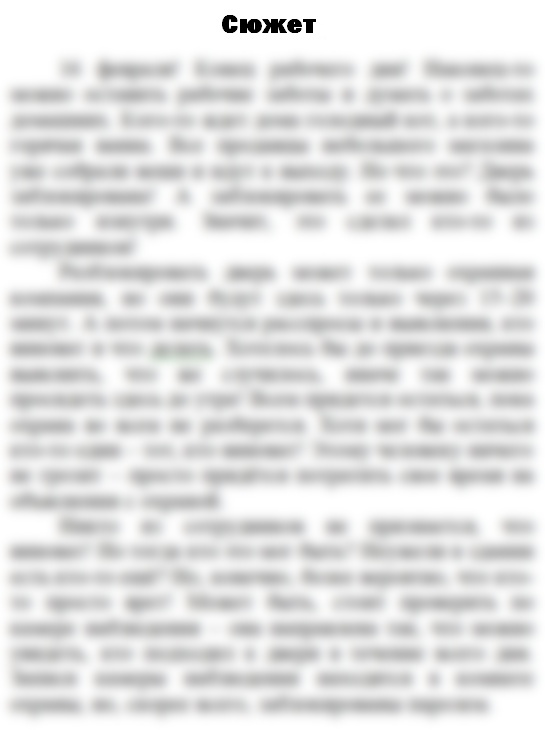 ТЕРЕМОК
СЮЖЕТ
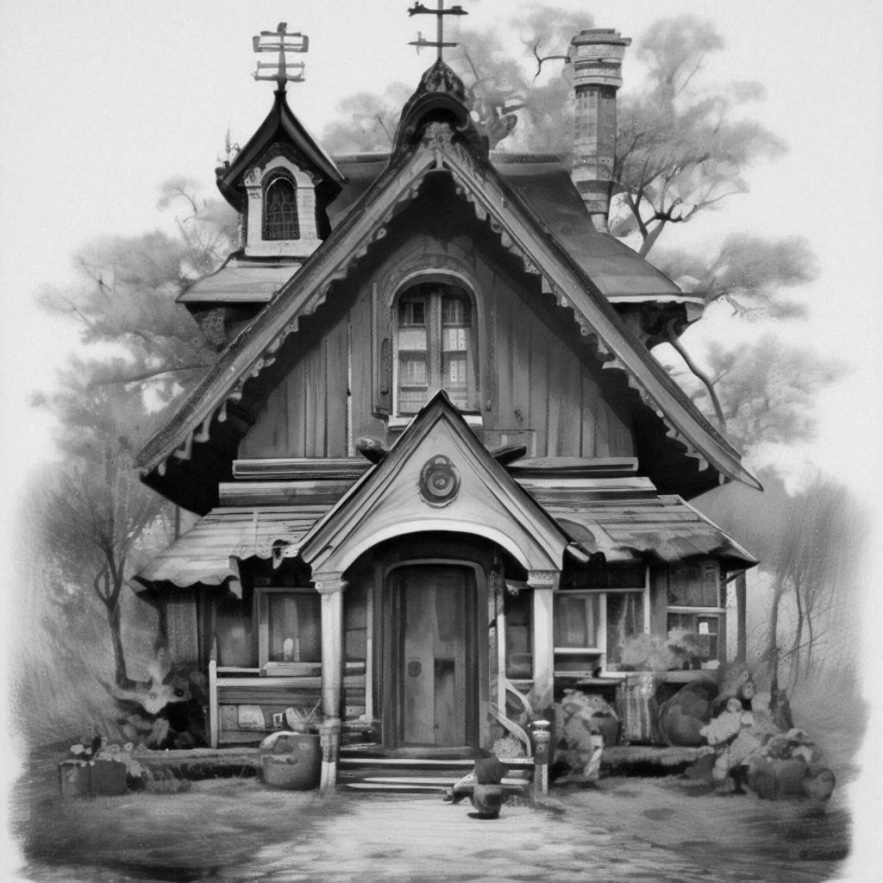 После того, как Теремок был заново выстроен его обита-телями из руин, звери вновь столкнулись с ситуацией, ког-да около их дома стоит гость, а перед ними самими – дилемма: звать его к себе жить или учесть ошибки про-шлого и четко обозначить гра-ницы  вместимости Теремка
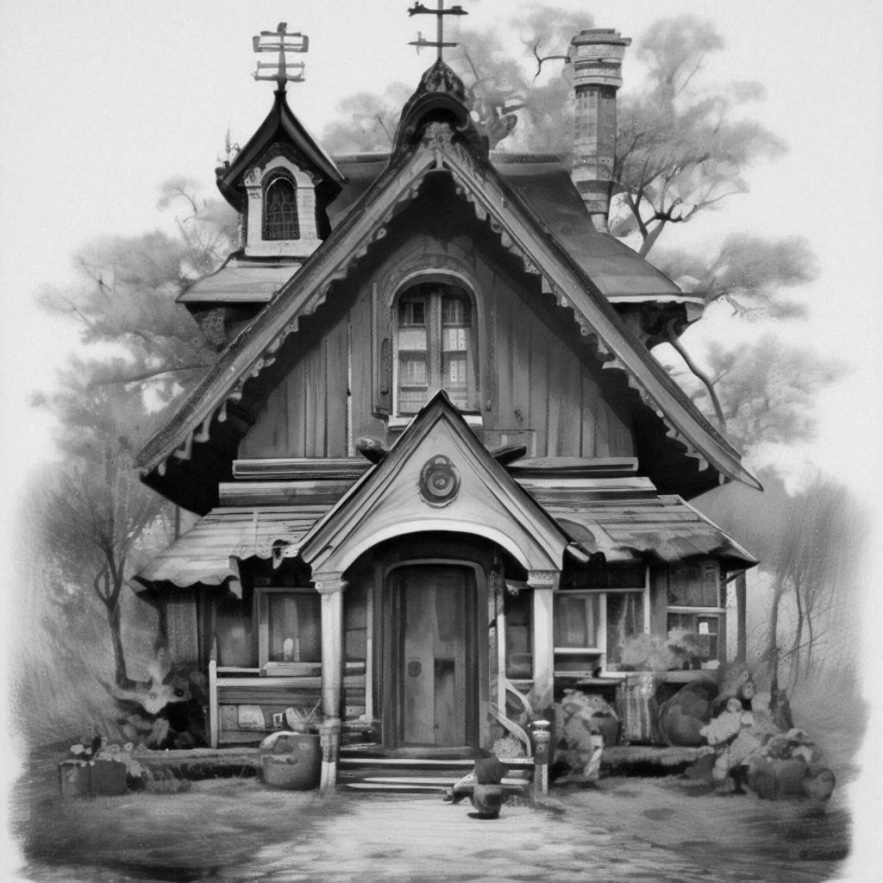 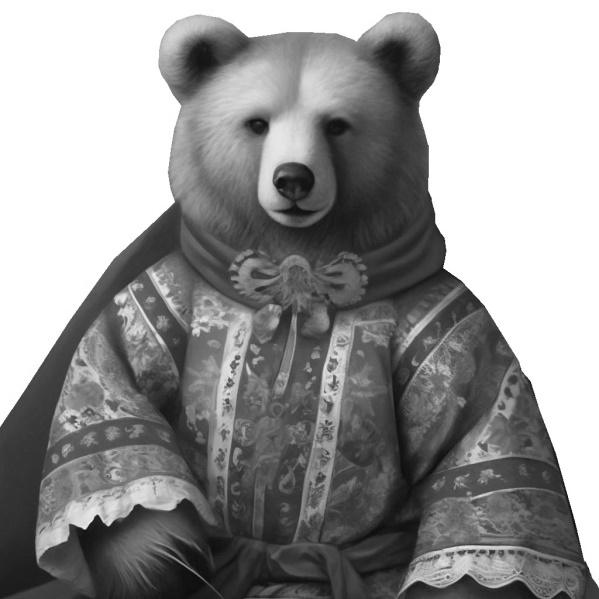 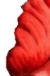 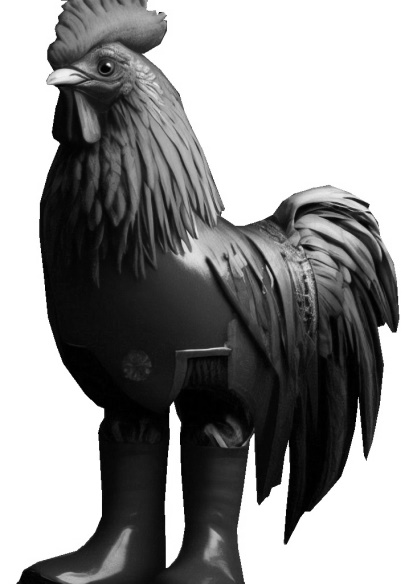 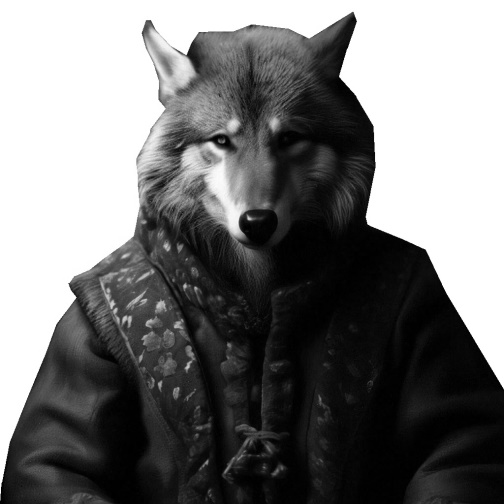 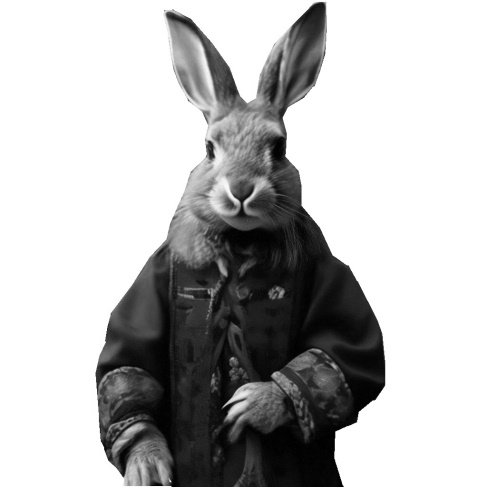 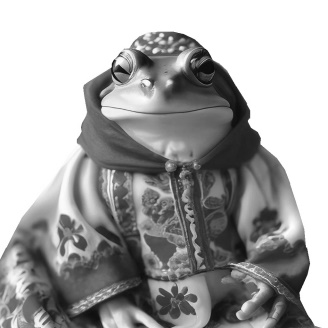 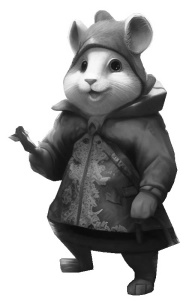 МЫШКА-НОРУШКА, жительница теремка
Вы самая первая нашли теремок. А теперь должны ютиться в одном доме с волком, лисой и медведем. Конечно, все жители Теремка очень доброжелательны, но во всех обсуждениях очень легко пропустить мнение маленькой мышки, которой очень сложно перекричать какого-нибудь медведя.
Звери должны признать Ваш авторитет! Ведь только благодаря Вам они живут в таком замечательном Теремке. Иногда Вы мечтаете вернуться в прошлое и не приглашать лягушку-квакушку жить с Вами. Ведь то, что казалось безобидным приглашением, обернулось для Вас настоящей катастрофой. 
В Теремке просто необходимо навести порядок! И новый житель этому только помешает!
ЦЕЛИ:
1) Не пустить петушка-золотого гребешка жить в Теремке.
2) Стать главной в Теремке.
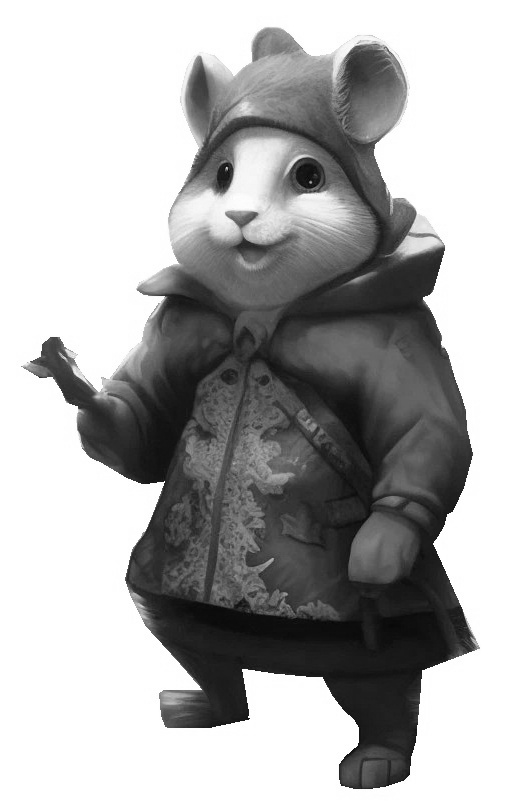 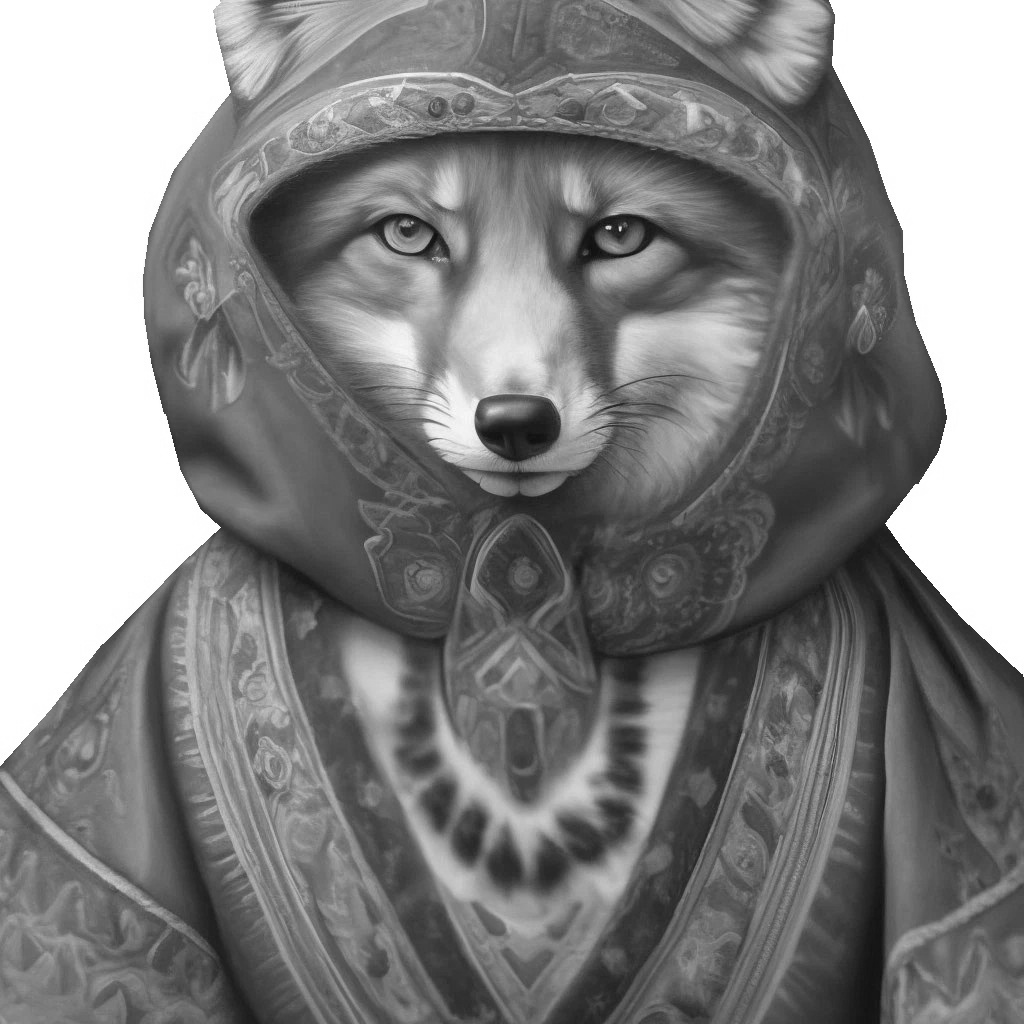 ЛИСИЧКА-СЕСТРИЧКА, жительница теремка
Вы против подселения Петушка-золотого гребешка. Дело в том что он – свидетель Вашего преступного прошлого. Раньше Вы воровали из домов людей. Это было вашим единственным способом выжить. Но это было давно: тогда у Вас не было дома и таких замечательных друзей. Вы не хотите, чтобы Ваши новые друзья узнали о Вашем прошлом. А значит нельзя допустить чтобы Петушок жил с Вами в одном доме. Ведь он точно расскажет зверям о том, как Вы выкрали его из дома человека. И если бы не Кот, то неизвестно как закончилась бы история Петушка.
ЦЕЛИ:
1) Не пустить Петушка-золотого гребешка жить в Теремке.
2) Не раскрыть своего прошлого.
Противоборство
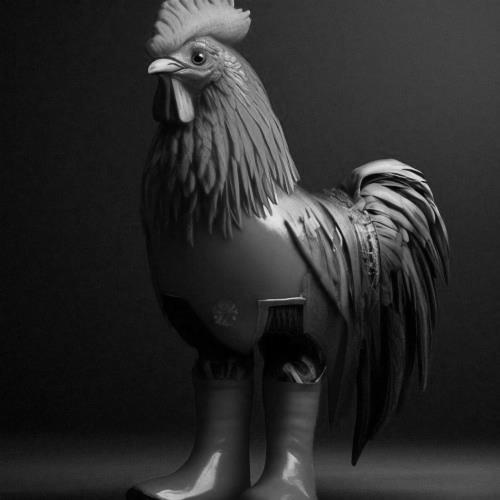 Сотрудничество
ЗА
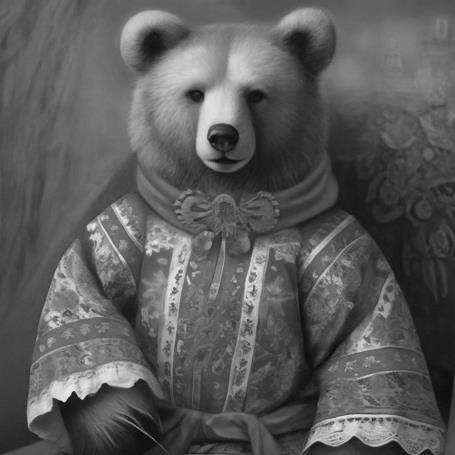 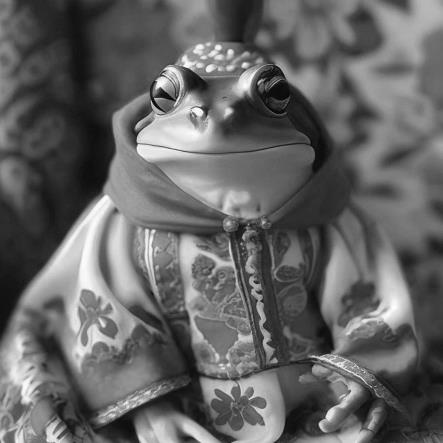 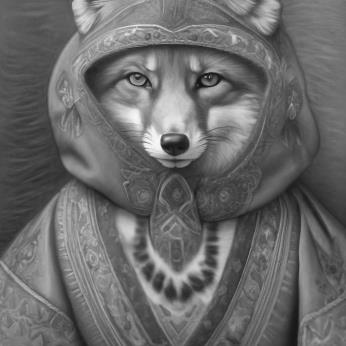 ЗА
ПРОТИВ
ОБИТАТЕЛИ ТЕРЕМКА
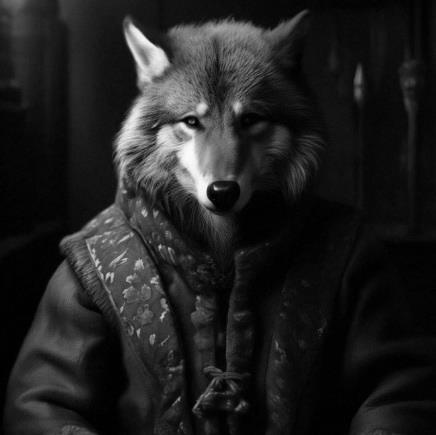 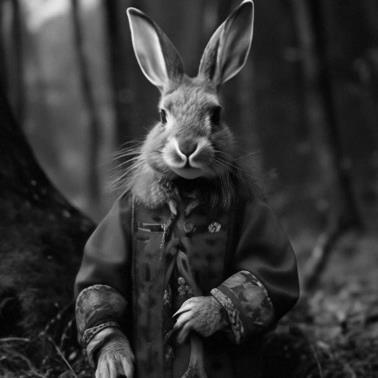 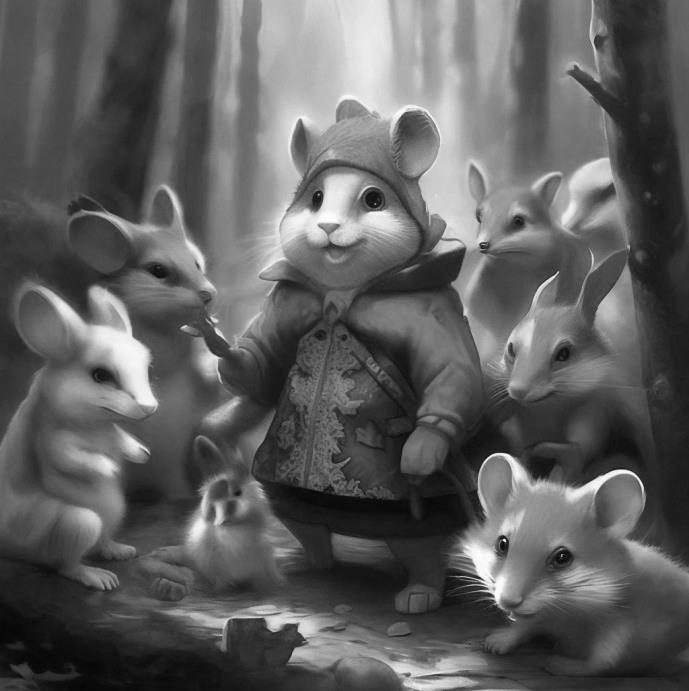 ПРОТИВ
ЗА
«Я ДУМАЛ ТУТ ТОЛЬКО РАСКОПКИ, 

А ТУТ ОКАЗЫВАЕТСЯ ТАКОЕ БЫЛО!»
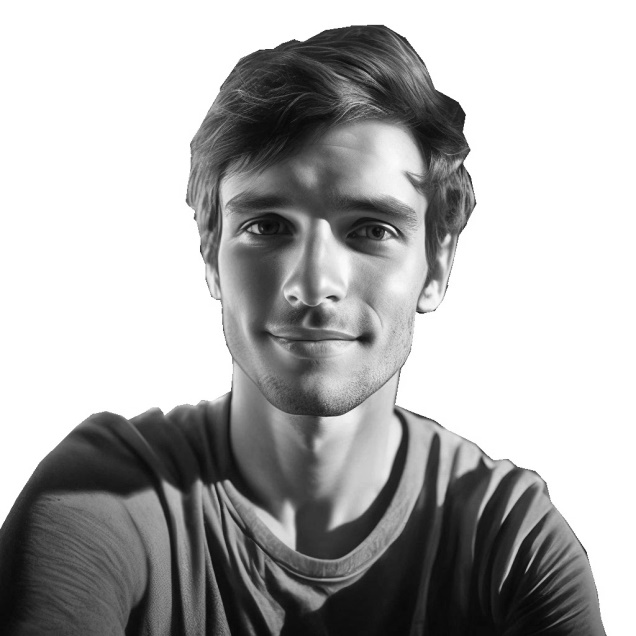 «РАЗГАДАННАЯ НАДПИСЬ:»
К 200-ЛЕТИЮ ДЕШИФРОВКИ ЕГИПЕТСКИХ ИЕРОГЛИФОВ
ЖАНОМ-ФРАНСУА ШАМПОЛЬОНОМ
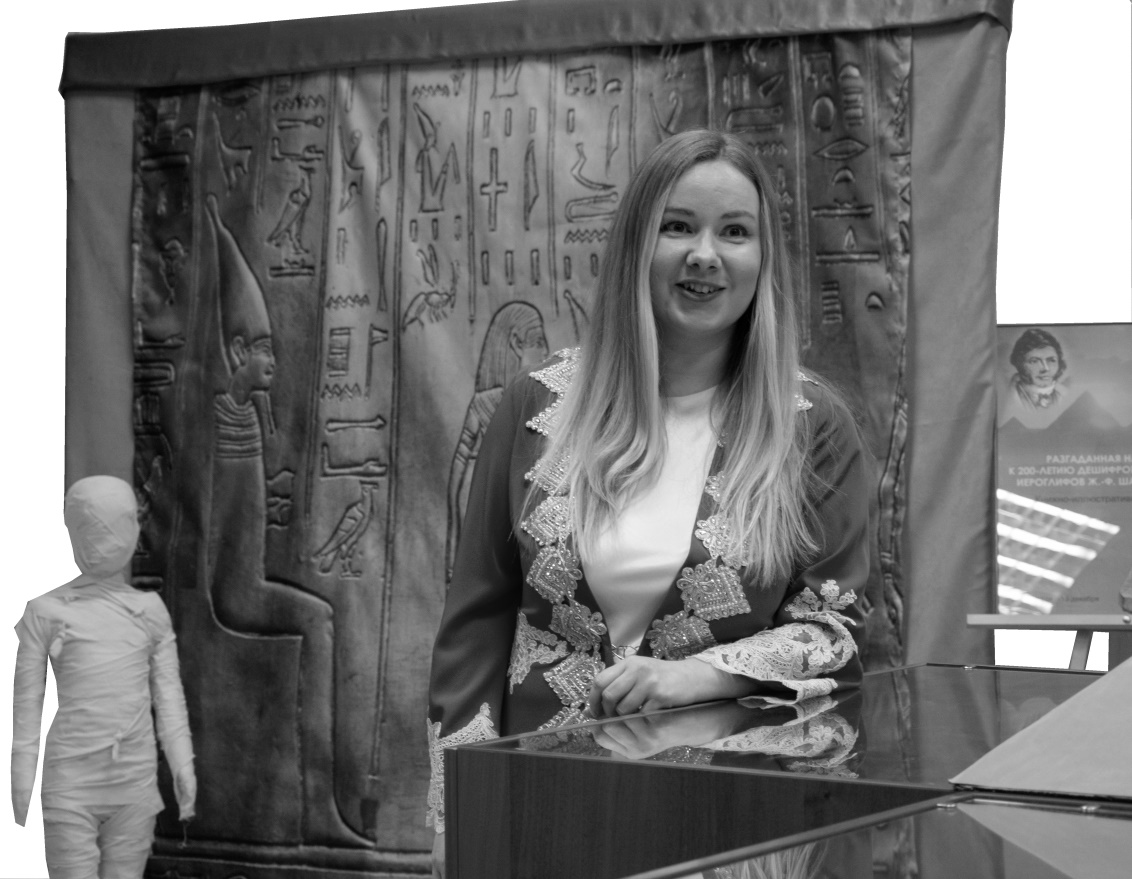 ТАЙНЫ КЛЕОПАТРЫ
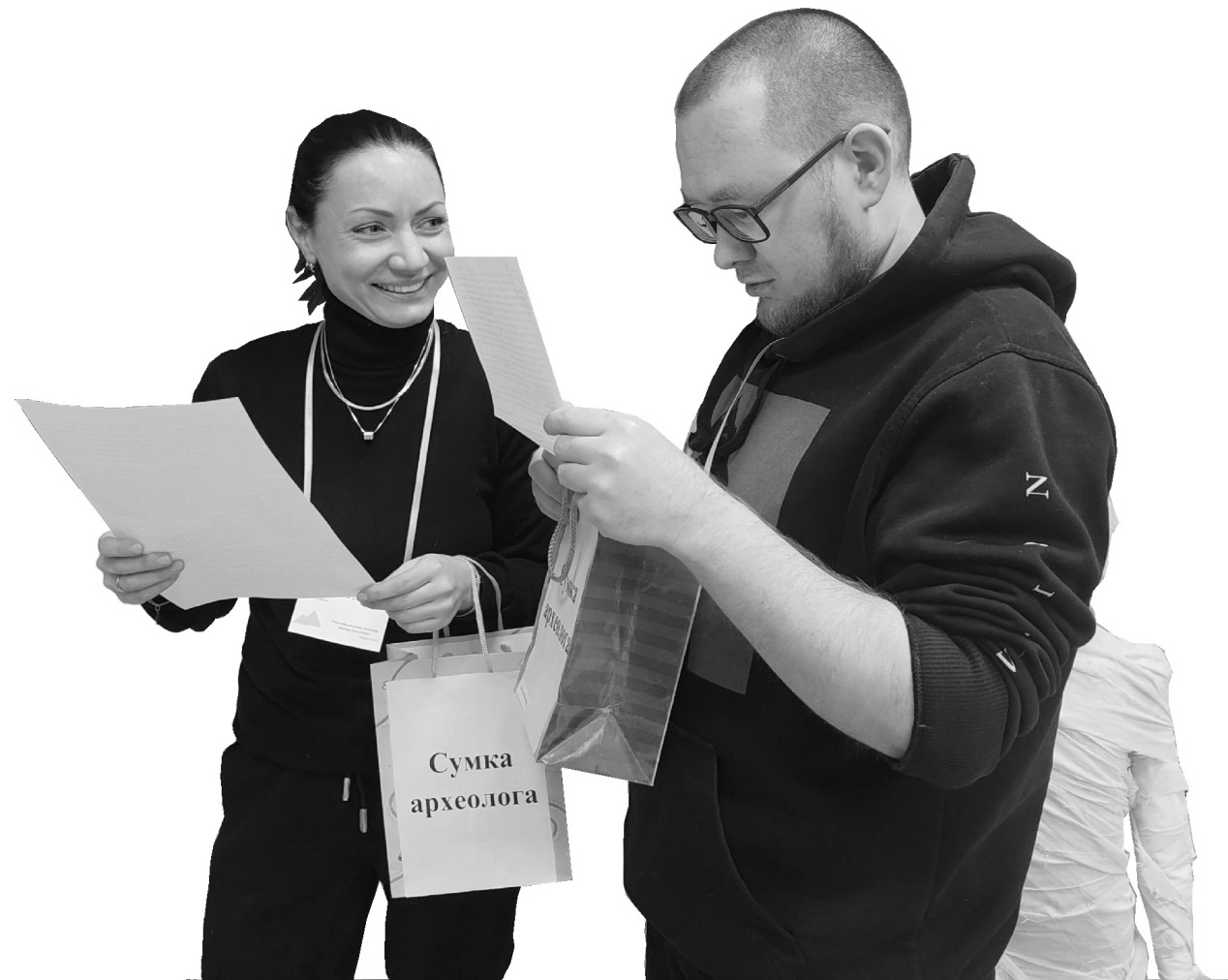 8 (+1) участников 

Игра – 1 час

Игра + орг.  моменты – 2 часа
ТАЙНЫ КЛЕОПАТРЫ
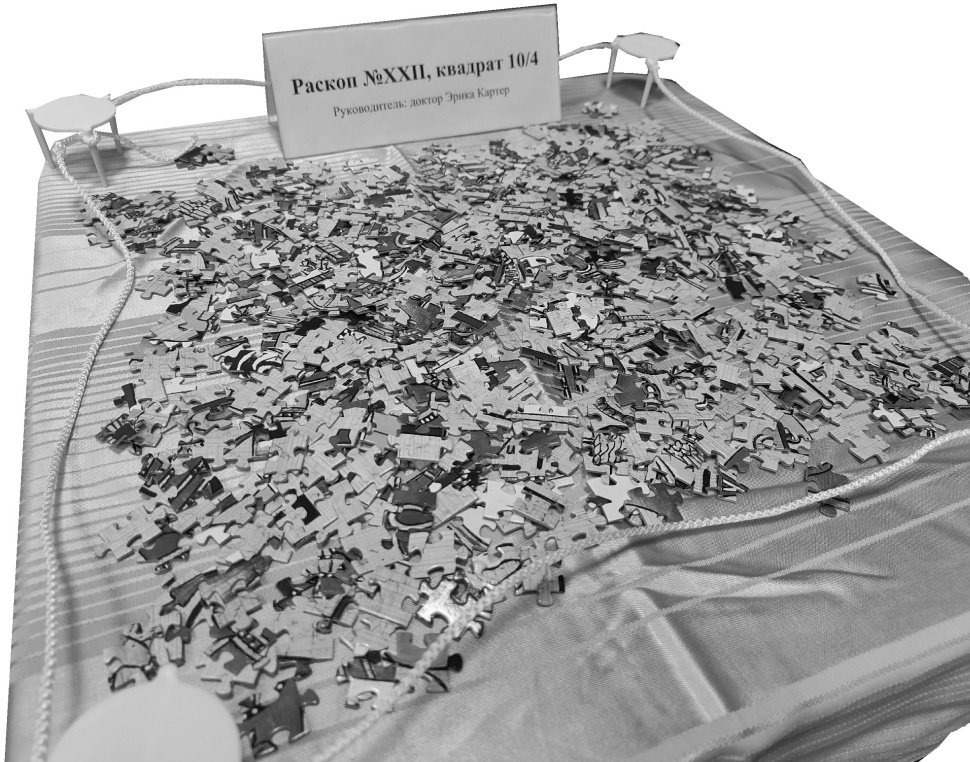 Команда археологов под руководством доктора Картер должна РЕКОНСТРУИ-РОВАТЬ ИЗОБРАЖЕНИЕ на амфоре     I века до н. э.
ТАЙНЫ КЛЕОПАТРЫ
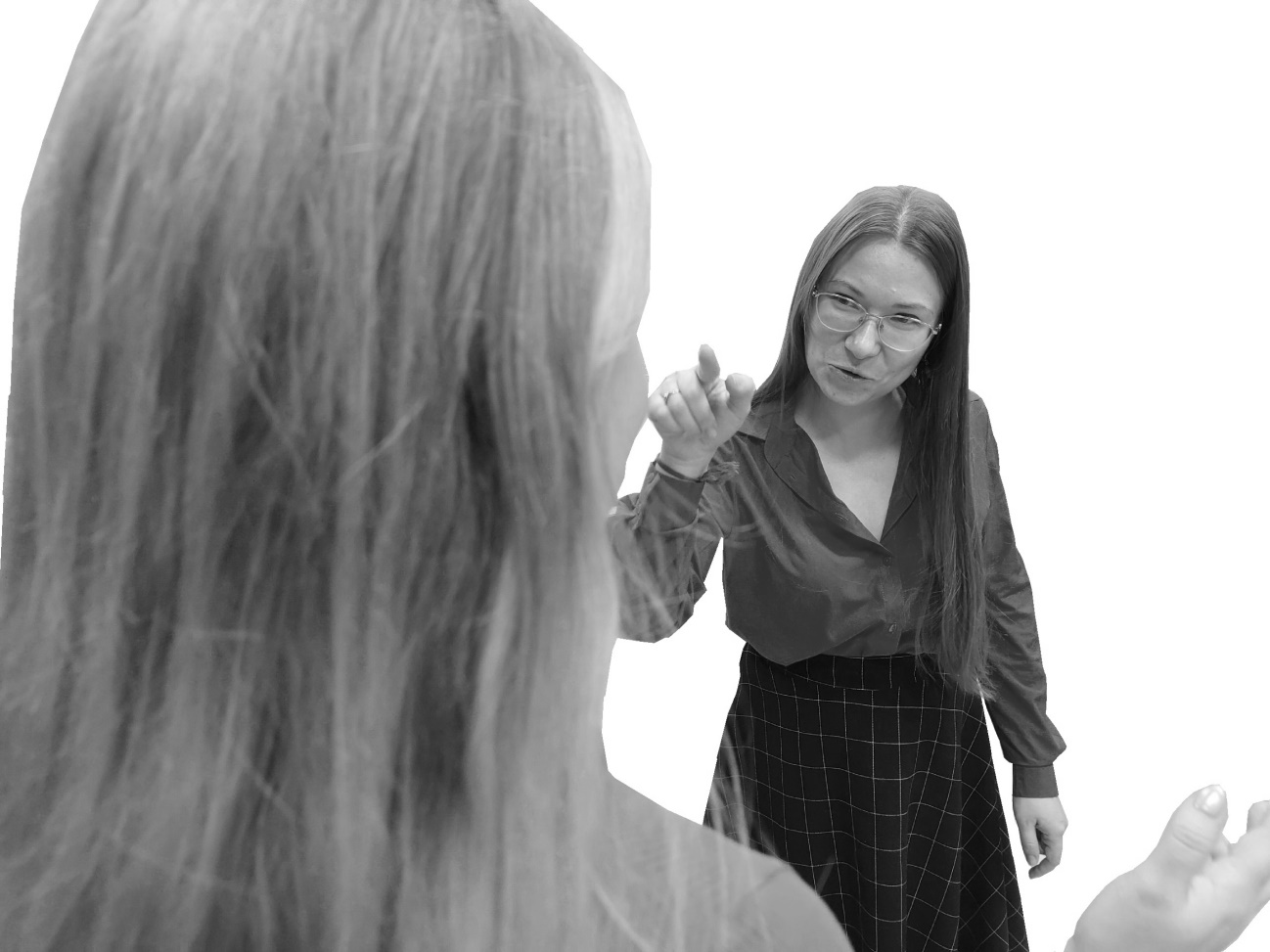 Найти новых ДРУЗЕЙ

Нажить ВРАГОВ

Реализовать ПОТЕНЦИАЛ

Выйти ПОБЕДИТЕЛЕМ
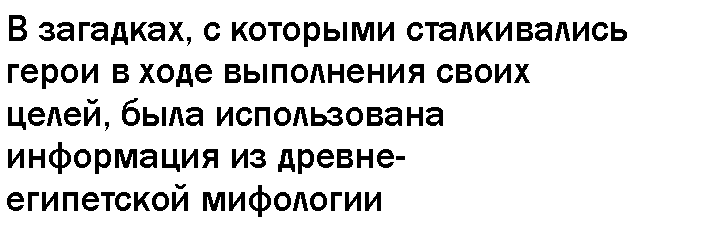 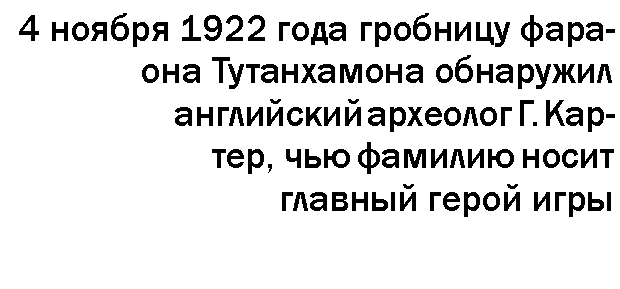 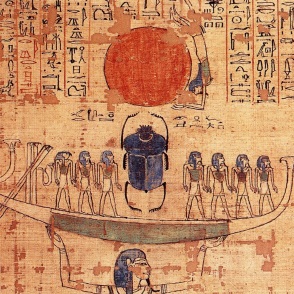 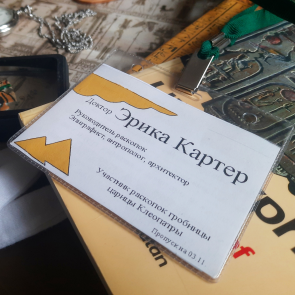 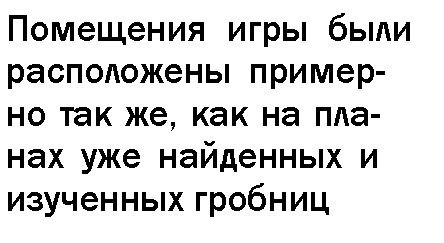 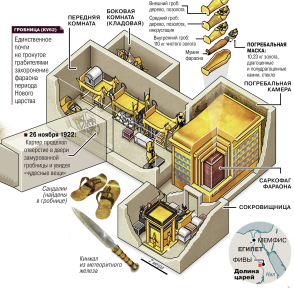 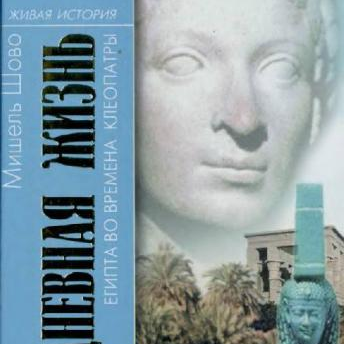 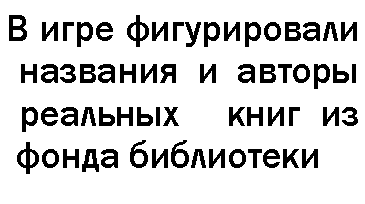 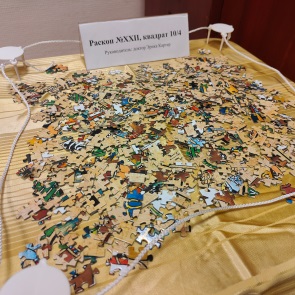 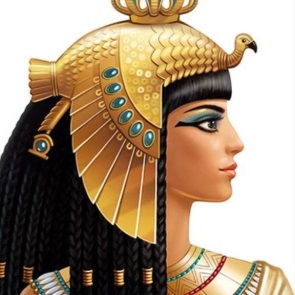 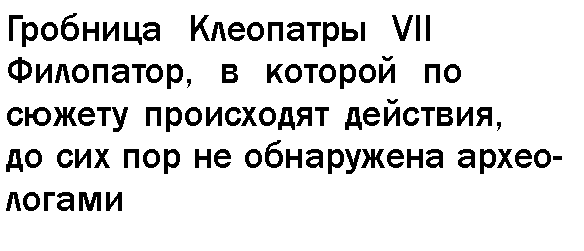 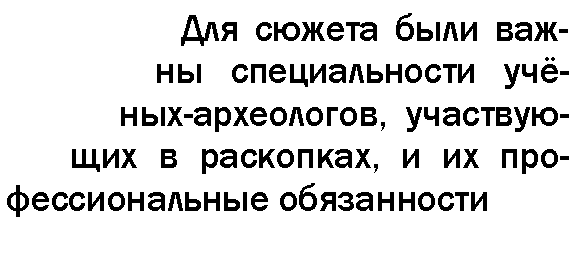 КОНЕЦ РАБОЧЕГО ДНЯ
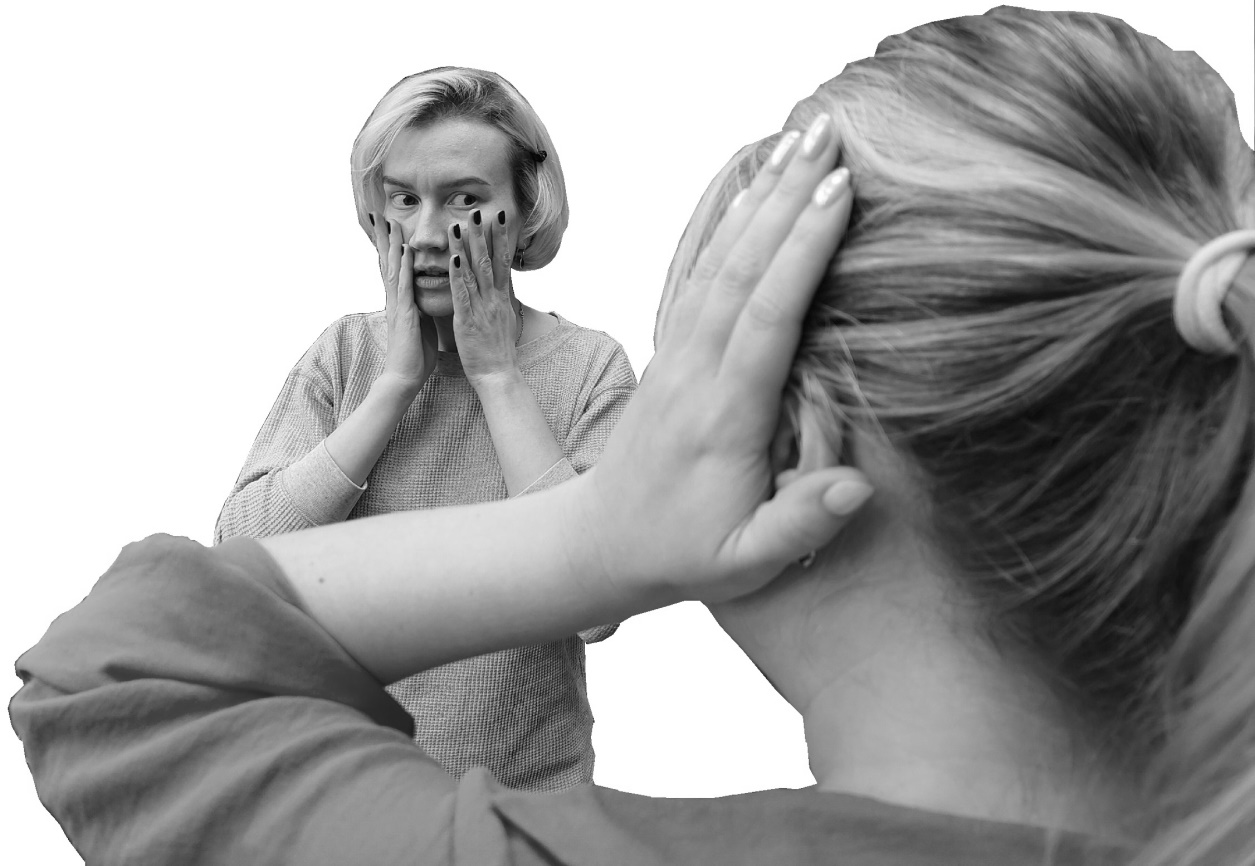 5 (+3) участников 

Игра – 15–20 минут

Игра + орг. моменты – 1 час
У ЛУКОМОРЬЯ
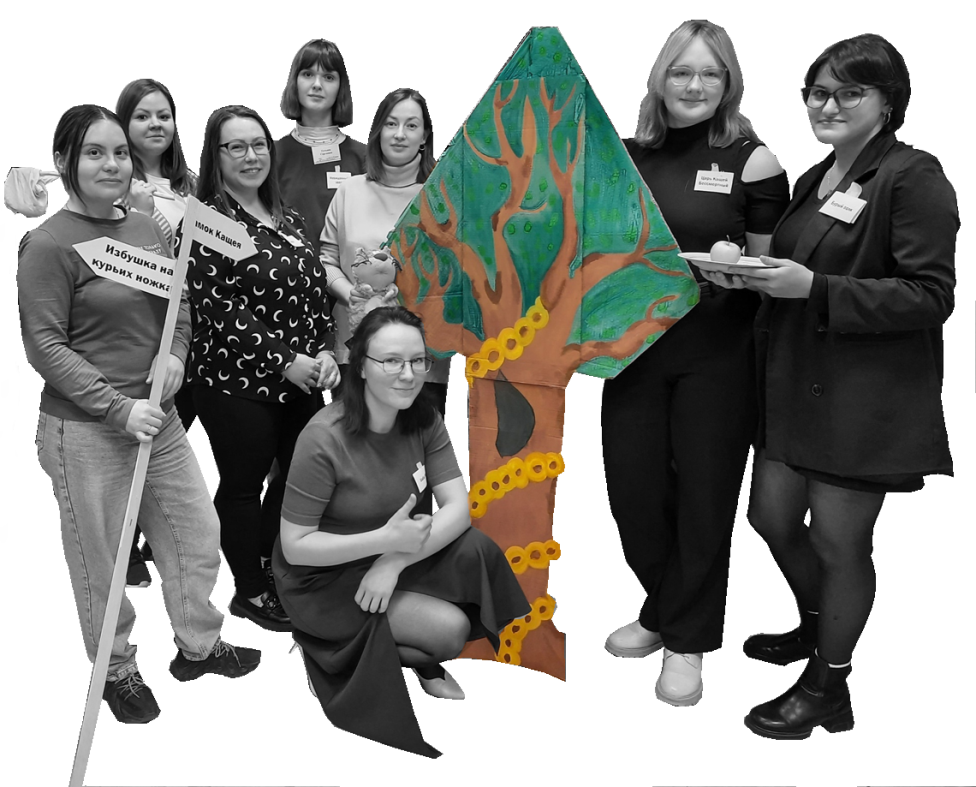 8 (+1) участников 

Игра – 1 час

Игра + орг.  моменты – 2 часа
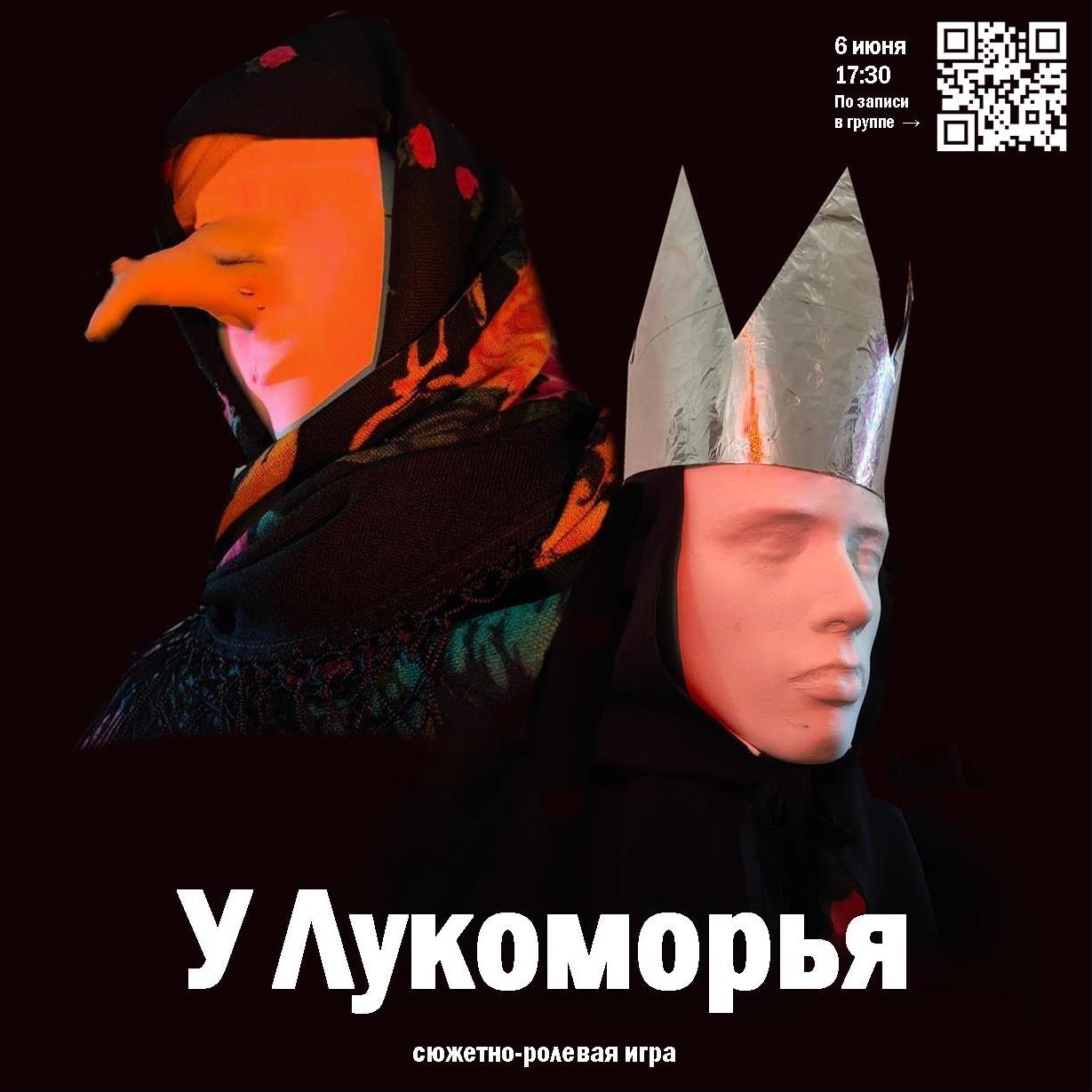 У ЛУКОМОРЬЯ
8 (+1) участников 

Игра – 1 час

Игра + орг.  моменты – 2 часа
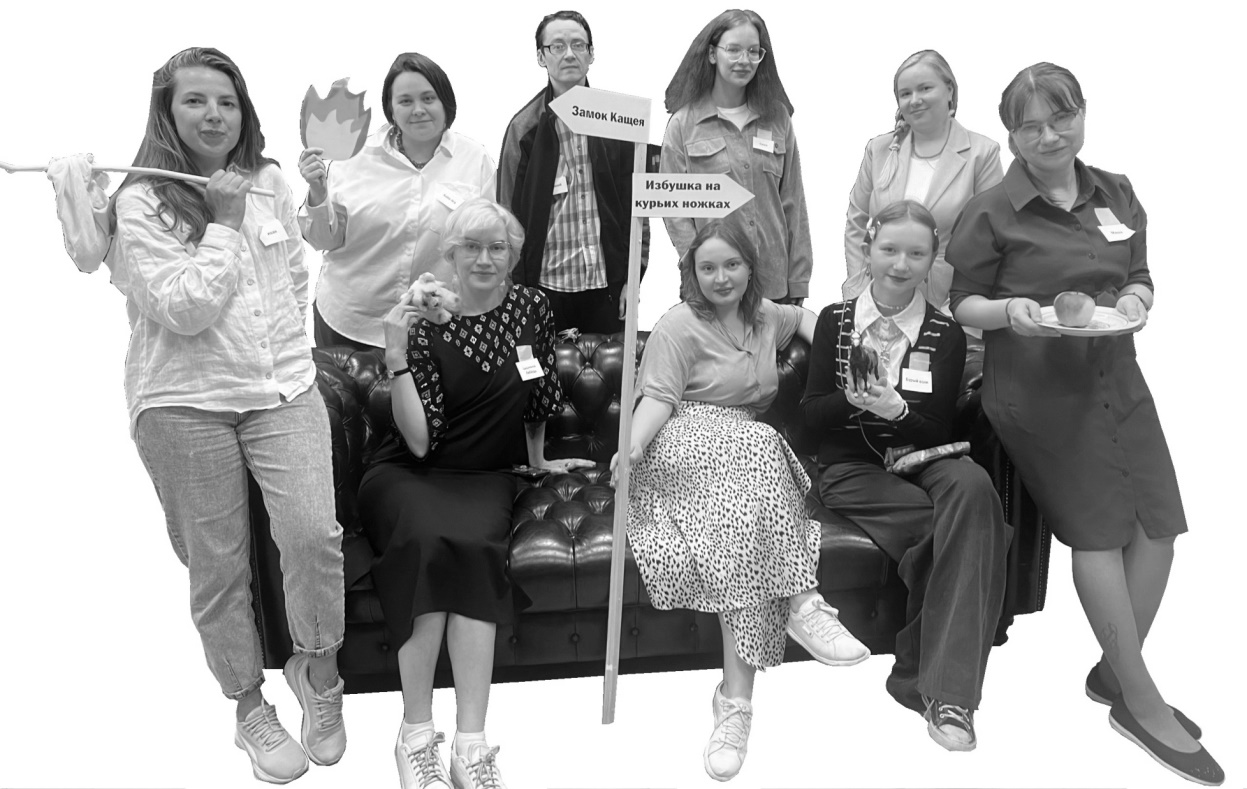 В ХОДЕ ОБСУЖДЕНИЯ УЧАСТНИКИ ВСЕГДА ВЫХОДИЛИ НА ФИЛОСОФСКИЕ ПРОБЛЕМЫ
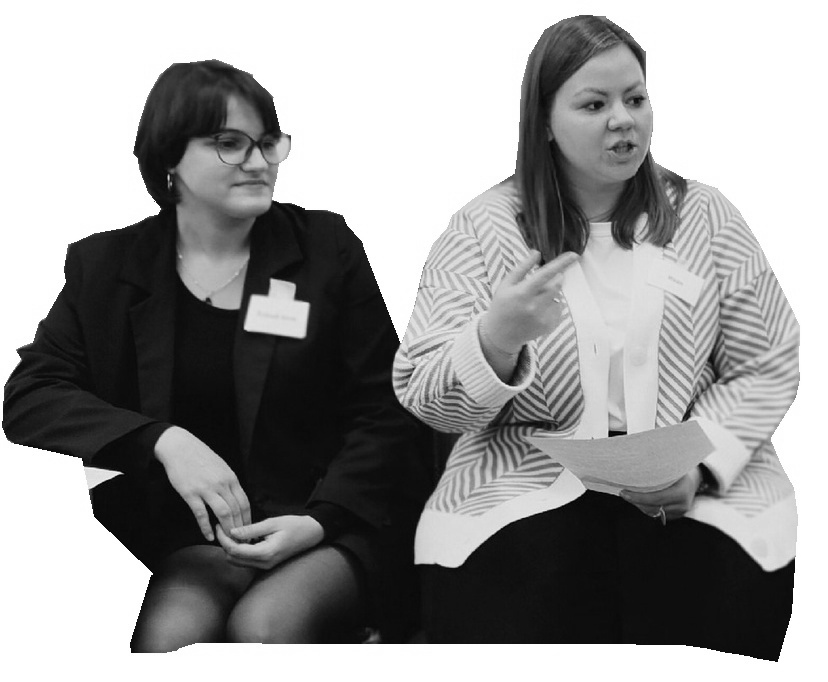 Недостатки СТЕРЕОТИПНОСТИ мышления

Представление о «злых» и «добрых» героях

В чем принципиальная РАЗНИЦА МЕЖДУ ДОБРОМ И ЗЛОМ?

Всегда ли добро побеждает зло?

Приносит ли МЕСТЬ удовлетворение?
УЧАСТНИКИ ОТМЕЧАЛИ НЕОБХОДИМОСТЬ УМЕНИЯ ВОСПРИНИМАТЬ И ЗАПОМИНАТЬ ДЛИННЫЙ ТЕКСТ – НАВЫКА, КОТОРОГО ИМ НЕ ХВАТИЛО ДЛЯ ДОСТИЖЕНИЯ УСПЕХА В ИГРЕ
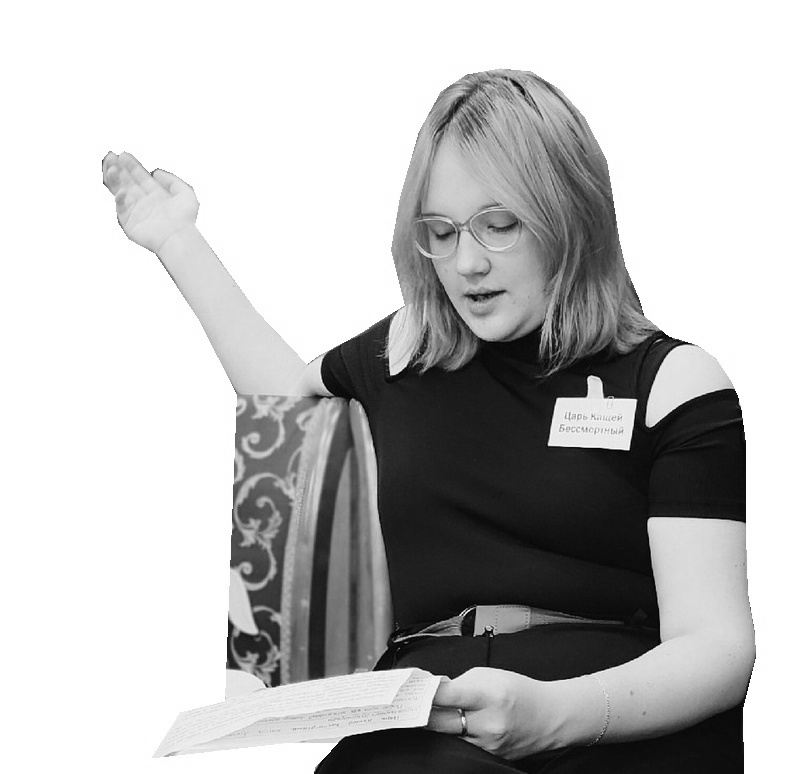 ПРЕИМУЩЕСТВА сюжетно-ролевых игр 
как формата библиотечного мероприятия:
1. Работа читателей С ТЕКСТОМ

2. Работа читателей С КАРТАМИ И СХЕМАМИ, решение загадок

3. Яркие ЭМОЦИИ участников
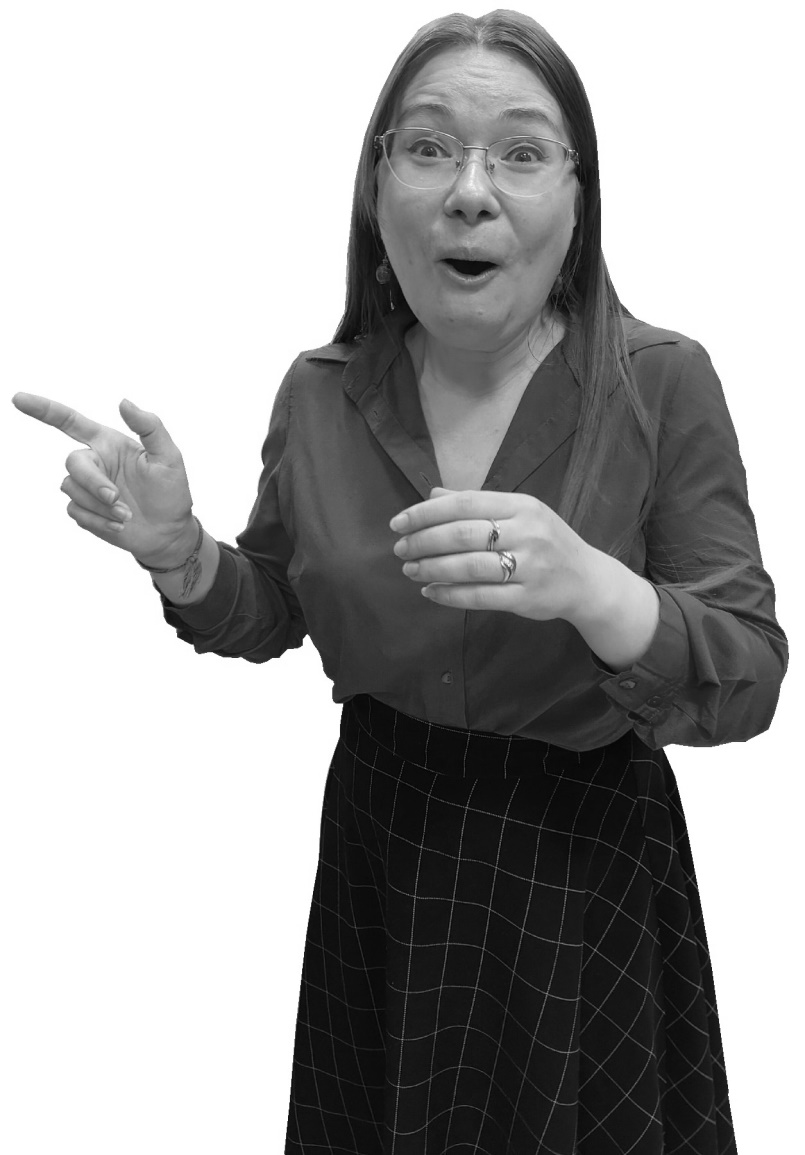 ЦЕЛИ ФОРМАТА:
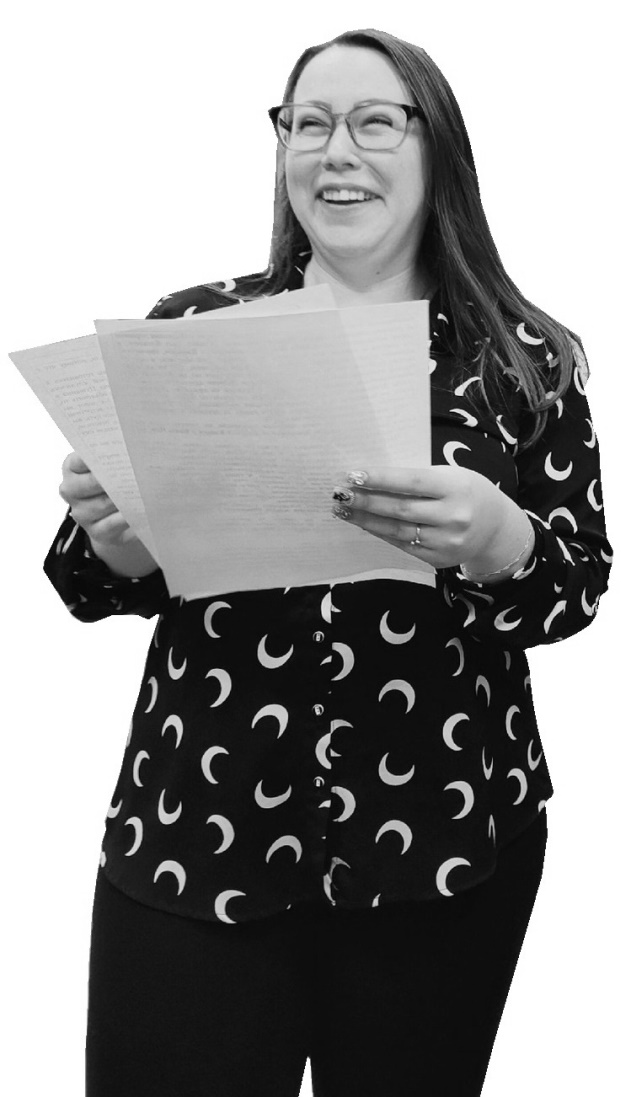 1. ПРИВЛЕЧЬ ВНИМАНИЕ к биб-лиотечному мероприятию: выстав-ке, лекции, обзору книг, книжному клубу

2. Создать положительный ОБРАЗ БИБЛИОТЕКИ КАК МЕСТА ДОСУ-ГА МОЛОДЁЖИ и библиотечного мероприятия как мероприятия ин-тересного и молодёжного
ЦЕЛИ ФОРМАТА:
3. Привлечь читателей к ДИАЛОГУ друг с другом и с библиотекарем

4. Посодействовать интеллектуаль-ному и эмоциональному РАЗВИ-ТИЮ читателей

5. Предоставить читателям площад-ку и условия для САМОРЕАЛИЗА-ЦИИ И САМОПРЕЗЕНТАЦИИ
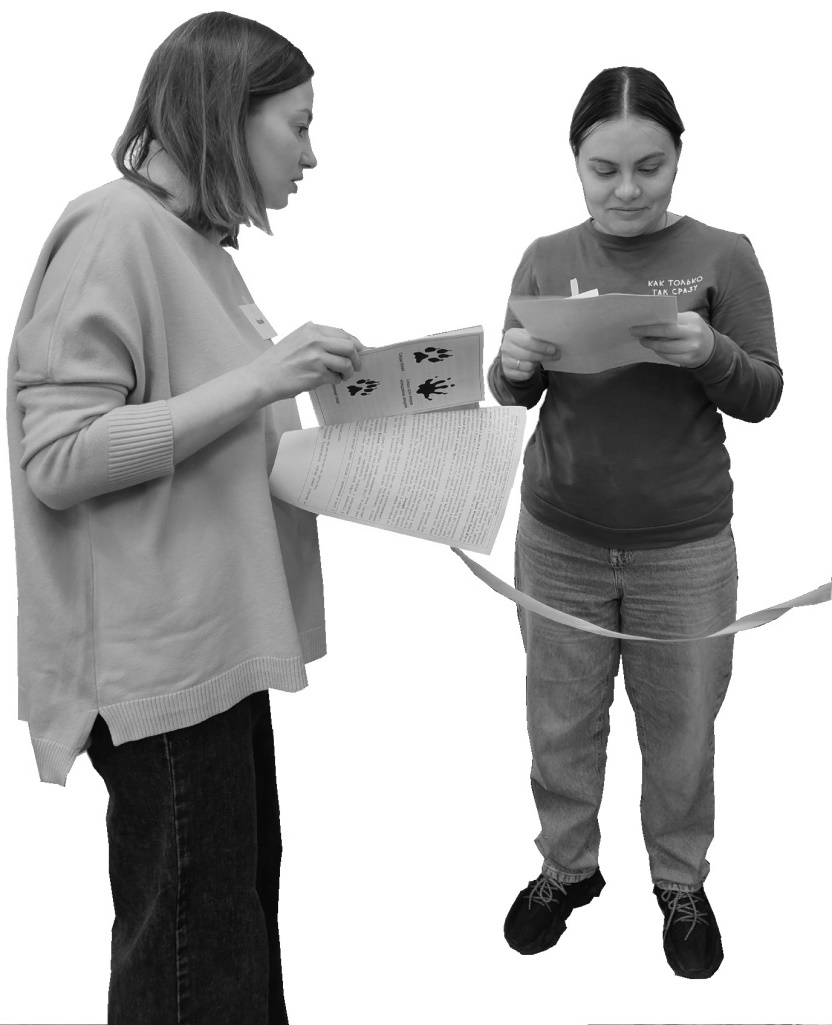 ПРОБЛЕМЫ ПРИ ПРОВЕДЕНИИ сюжетно-ролевых игр в библиотеке:
1. Большие ВРЕМЕННЫЕ затраты на подготовку

2. Зависимость от КОНКРЕТНОГО количества участников
3. НЕПРЕДСКАЗУЕМЫЙ РЕЗУЛЬТАТ

4. Ограничения по ВОЗРАСТУ участников

5. Сложности в создании игровой атмосферы
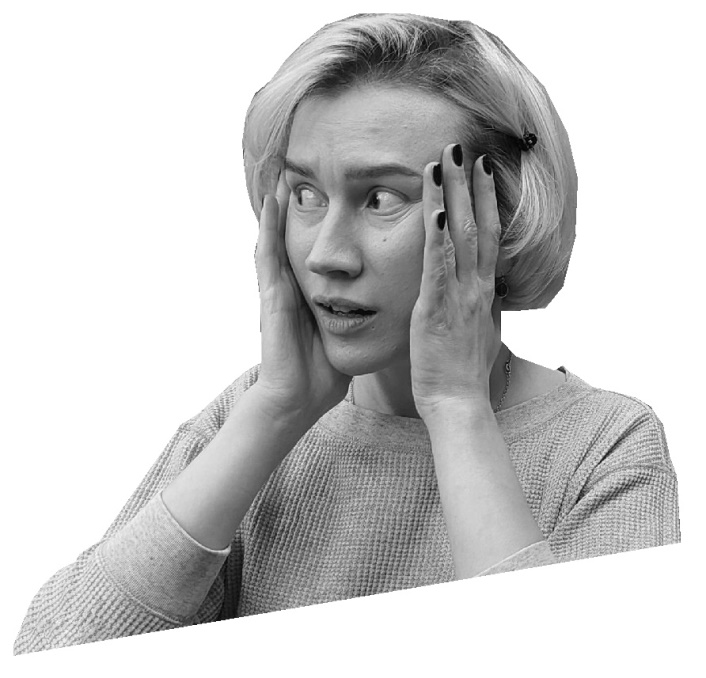 ИГРОВАЯ АТМОСФЕРА
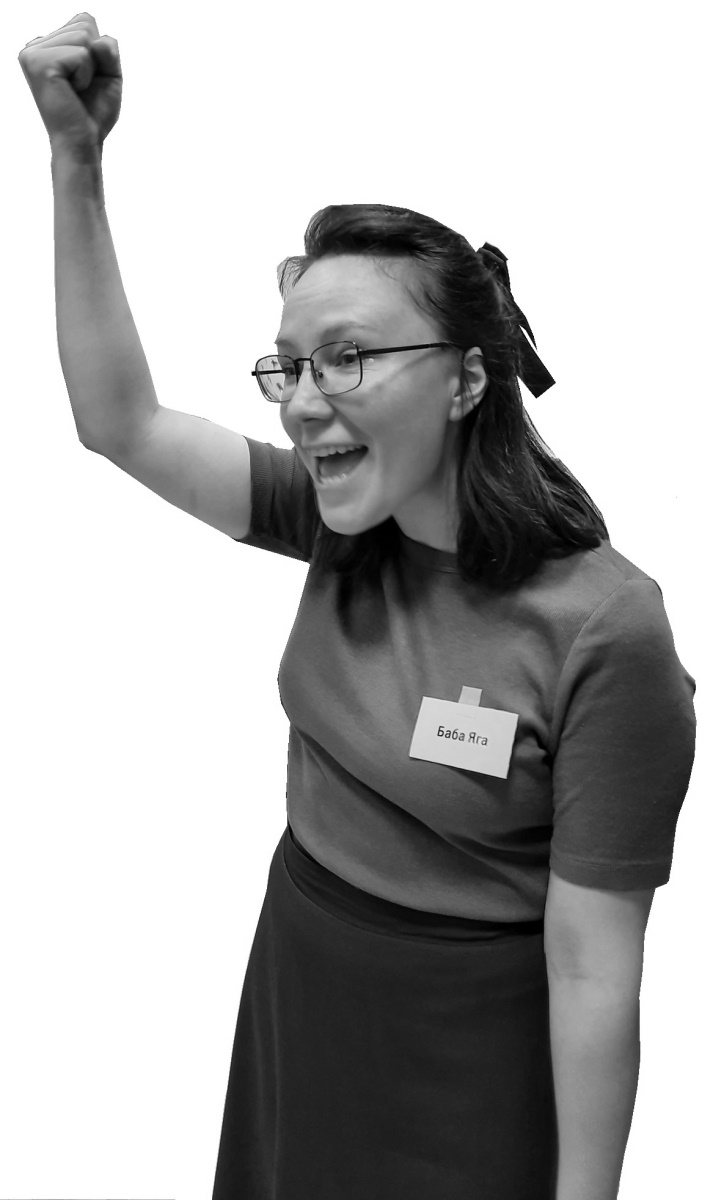 Сюжетно-ролевая игра построена на ряде УСЛОВНОСТЕЙ

Игровая атмосфера позволяет чита-телю воспринимать происходящее не как библиотечное мероприятие, а как ИГРОВУЮ СИТУАЦИЮ, В КОТОРОЙ ОН ДРУГОЙ ЧЕЛОВЕК: археолог, продавец магазина или Баба Яга
ИГРОВАЯ АТМОСФЕРА
ТЕКСТЫ ИГРЫ

ИГРОВЫЕ ПРЕДМЕТЫ

ОРГАНИЗАЦИЯ ИГРЫ
ТЕКСТЫ ИГРЫ
ИМЕНА ГЕРОЕВ

ИСТОРИИ ГЕРОЕВ

СЮЖЕТ

	ВЗАИМООТНОШЕНИЯ героев

	ПРОСТРАНСТВО игры

	ВРЕМЯ игры
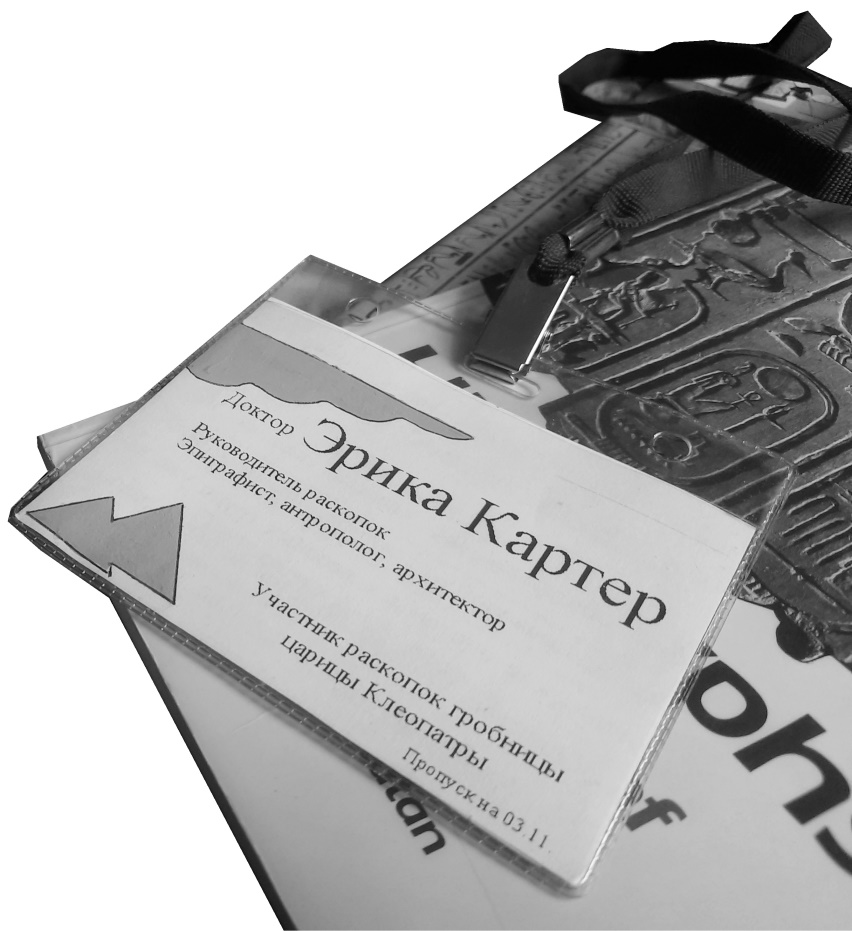 ПРОСТРАНСТВО ИГРЫ
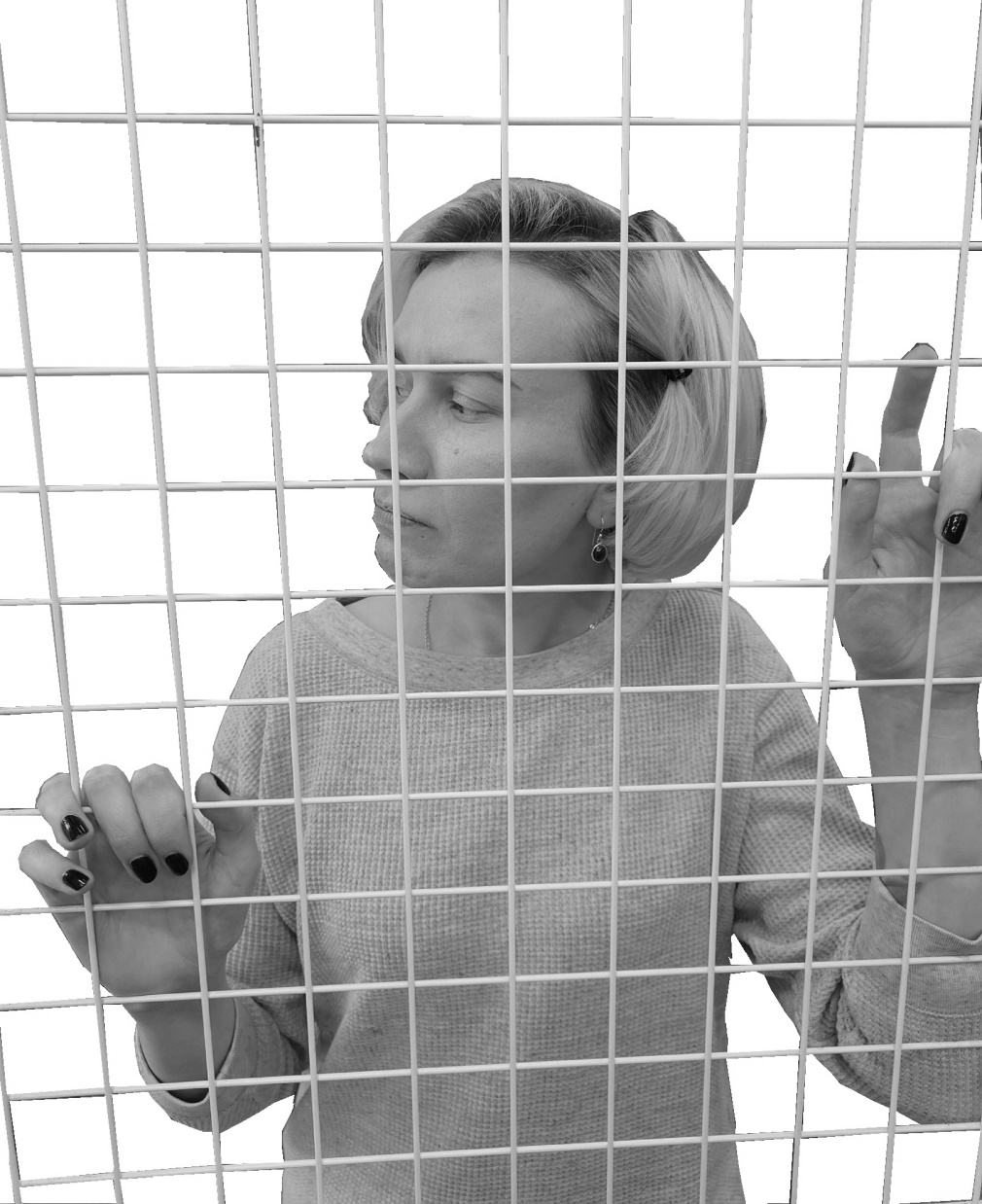 Почему все персонажи сейчас находятся В ЭТОМ ЗАКРЫТОМ ПОМЕЩЕНИИ?

Почему они НЕ МОГУТ УЙТИ?
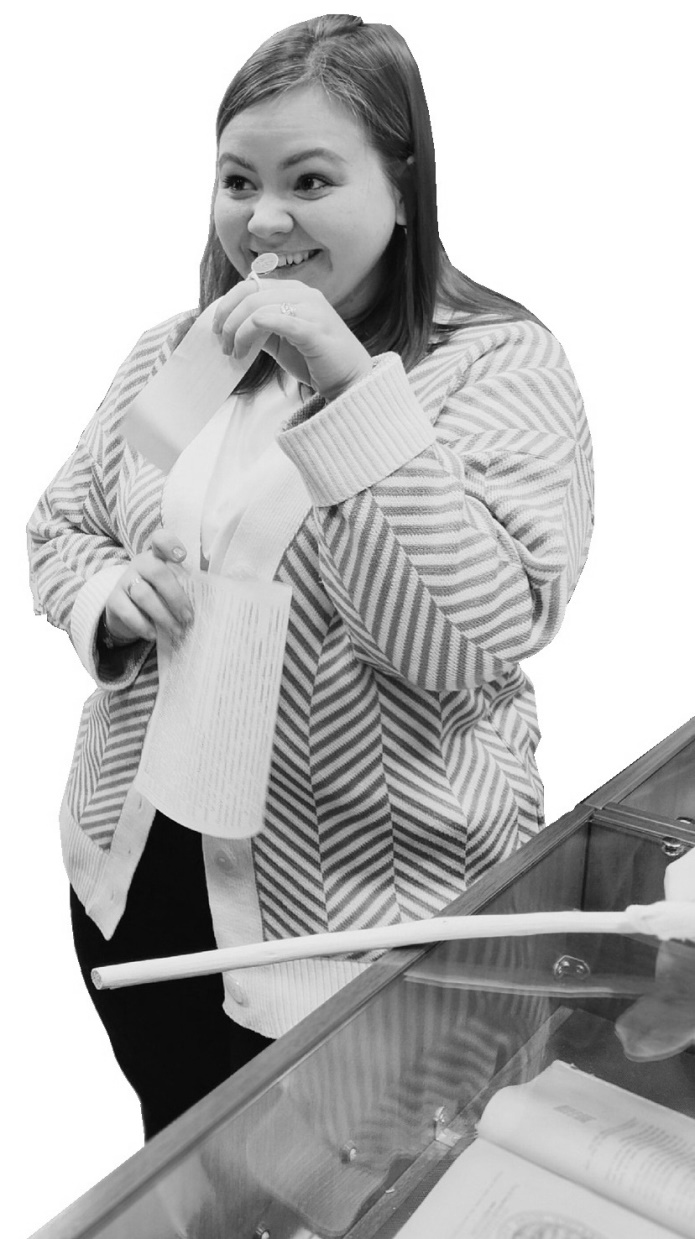 ВРЕМЯ ИГРЫ
Почему ОГРАНИЧЕНО ВРЕМЯ?

Почему дан ИМЕННО ТАКОЙ ПРОМЕЖУТОК  времени?
Почему нельзя ПРОДЛИТЬ ВРЕМЯ?
ИГРОВЫЕ ПРЕДМЕТЫ
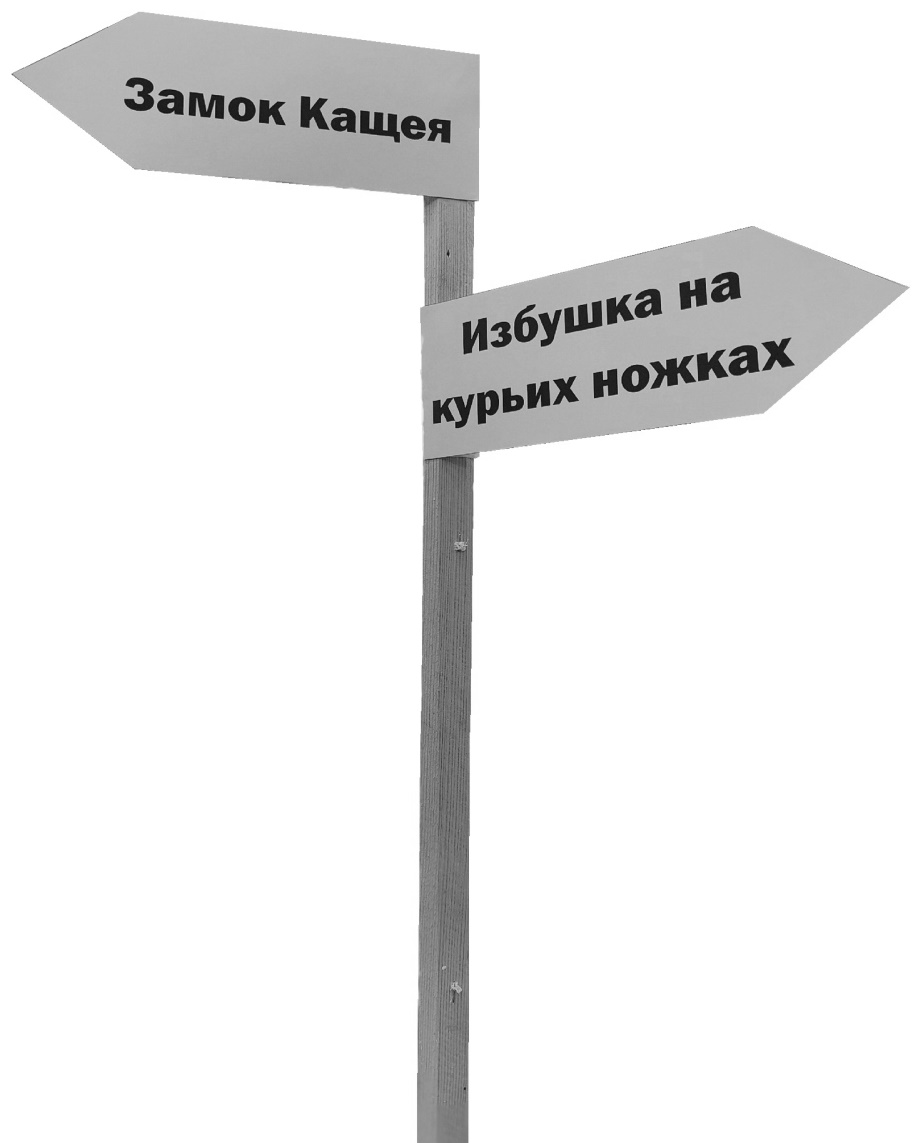 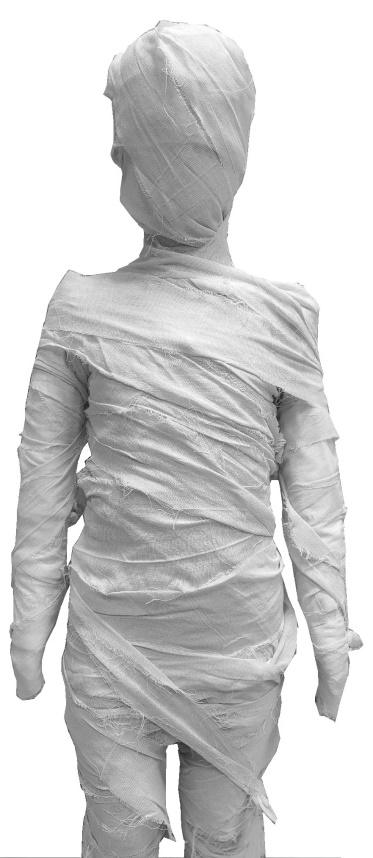 ОФОРМЛЕНИЕ ПОМЕЩЕНИЯ
 
РЕКВИЗИТ ИГРОКОВ
ИГРОВЫЕ ПРЕДМЕТЫ
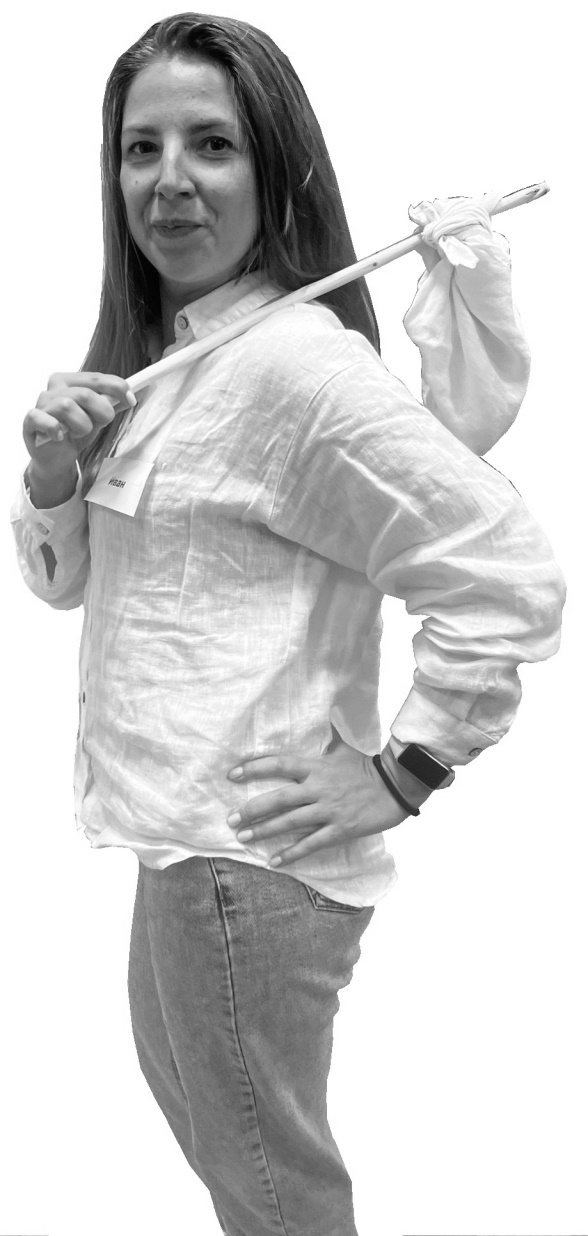 Реквизит игроков должен состоять ИЗ НАСТОЯЩИХ ПРЕДМЕТОВ
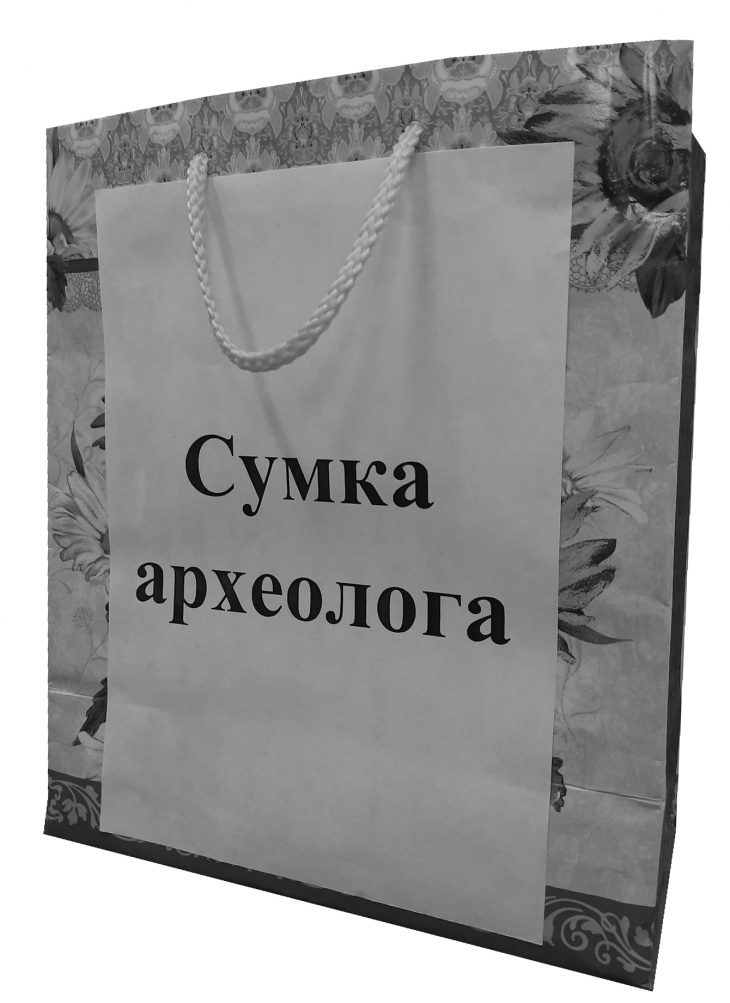 УРОВЕНЬ ИГРОВЫХ ПРЕДМЕТОВ
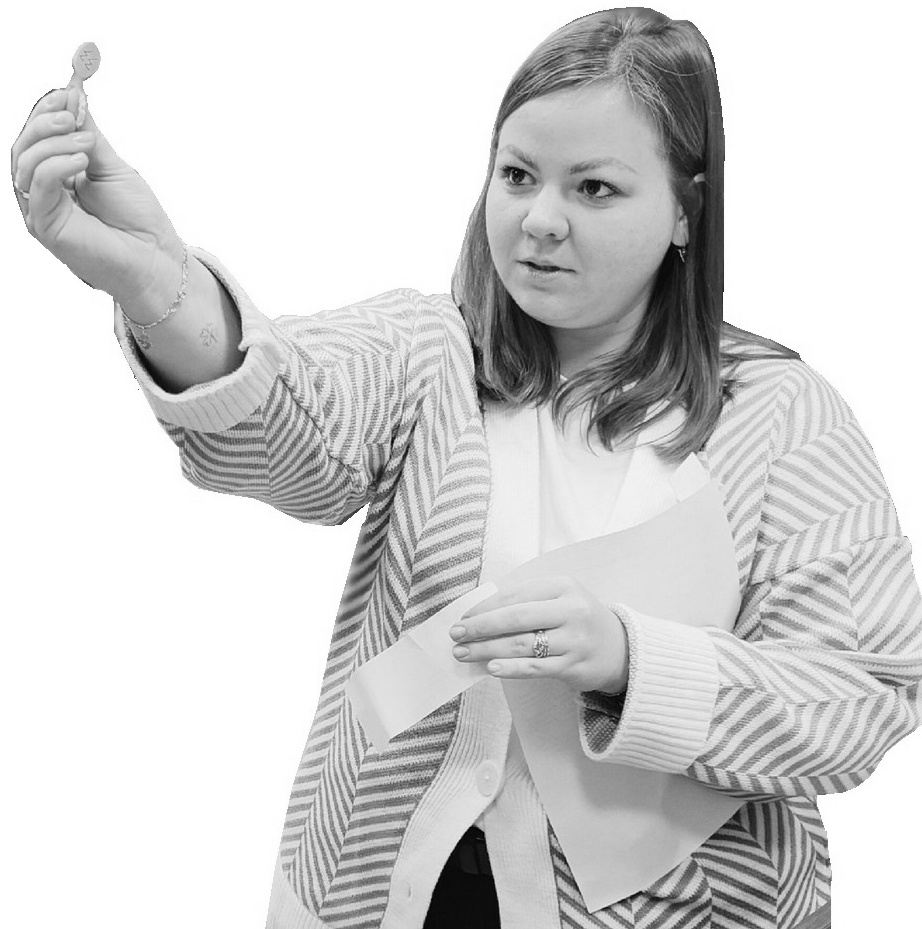 Каждый «ненастоящий» предмет РАЗРУШАЕТ ИГРОВУЮ АТМОСФЕРУ
ОРГАНИЗАЦИЯ ИГРЫ
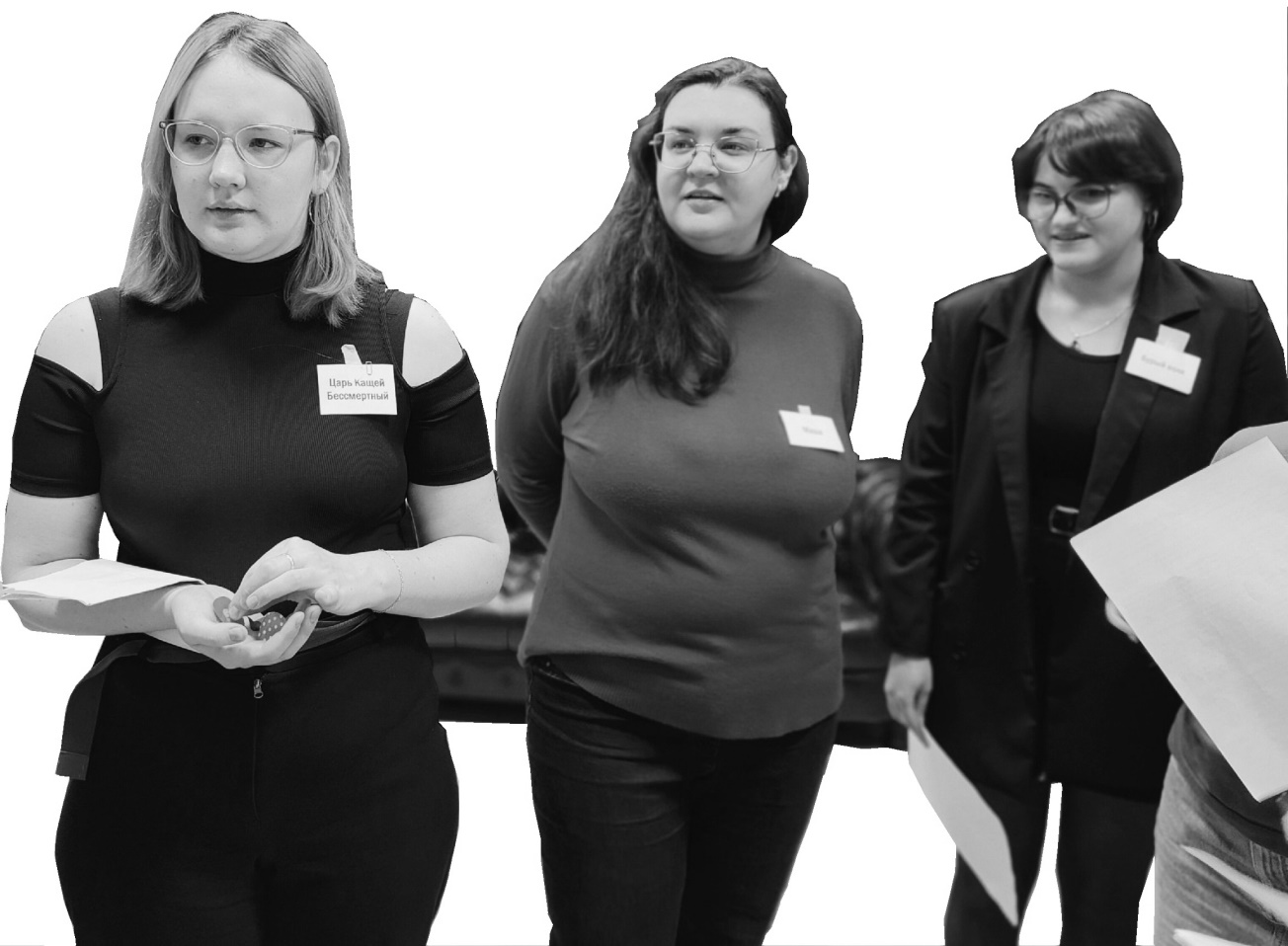 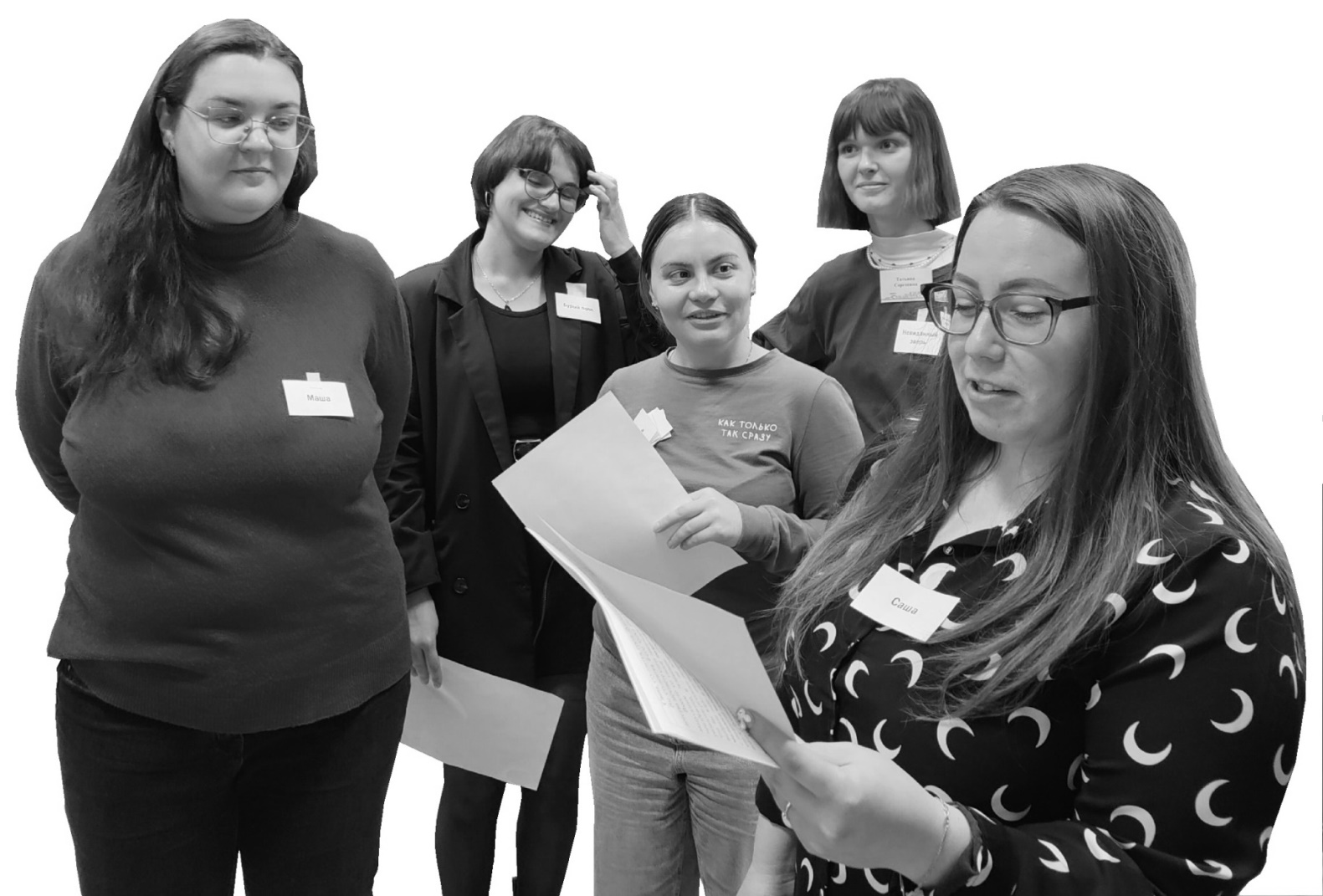 ФОРМАТ СЮЖЕТНО-РОЛЕВЫХ ИГР ПОЗВОЛЯЕТ:
Привлечь читателей к ТРАДИЦИОННЫМ БИБЛИОТЕЧНЫМ  ТЕМАМ

Изучить вкусы и литературные предпочтения читателей, для создания мероприятий на НОВЫЕ ТЕМЫ